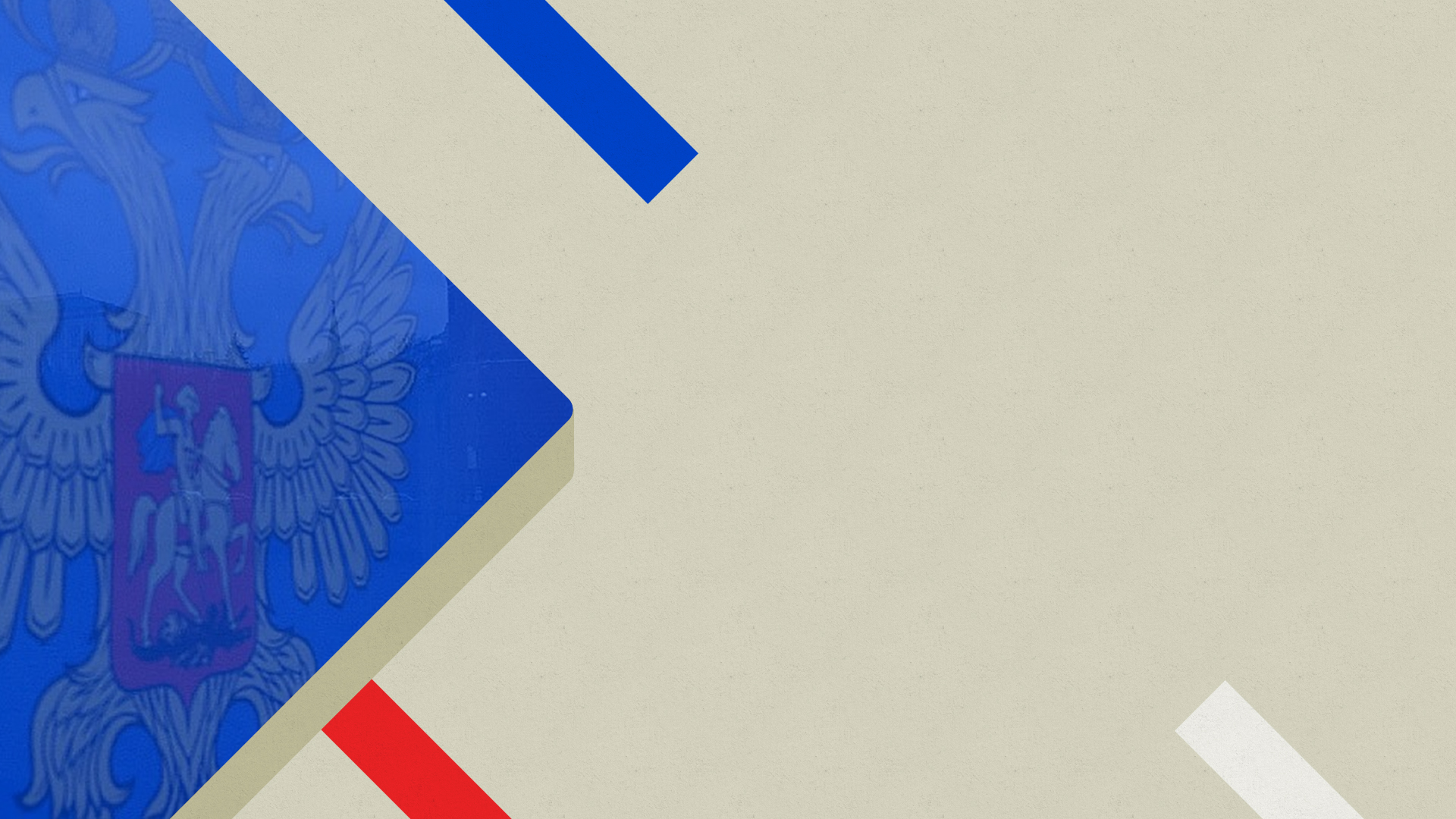 Внешняя 
политика России 
в начале XXI века
[Speaker Notes: К другим разделам]
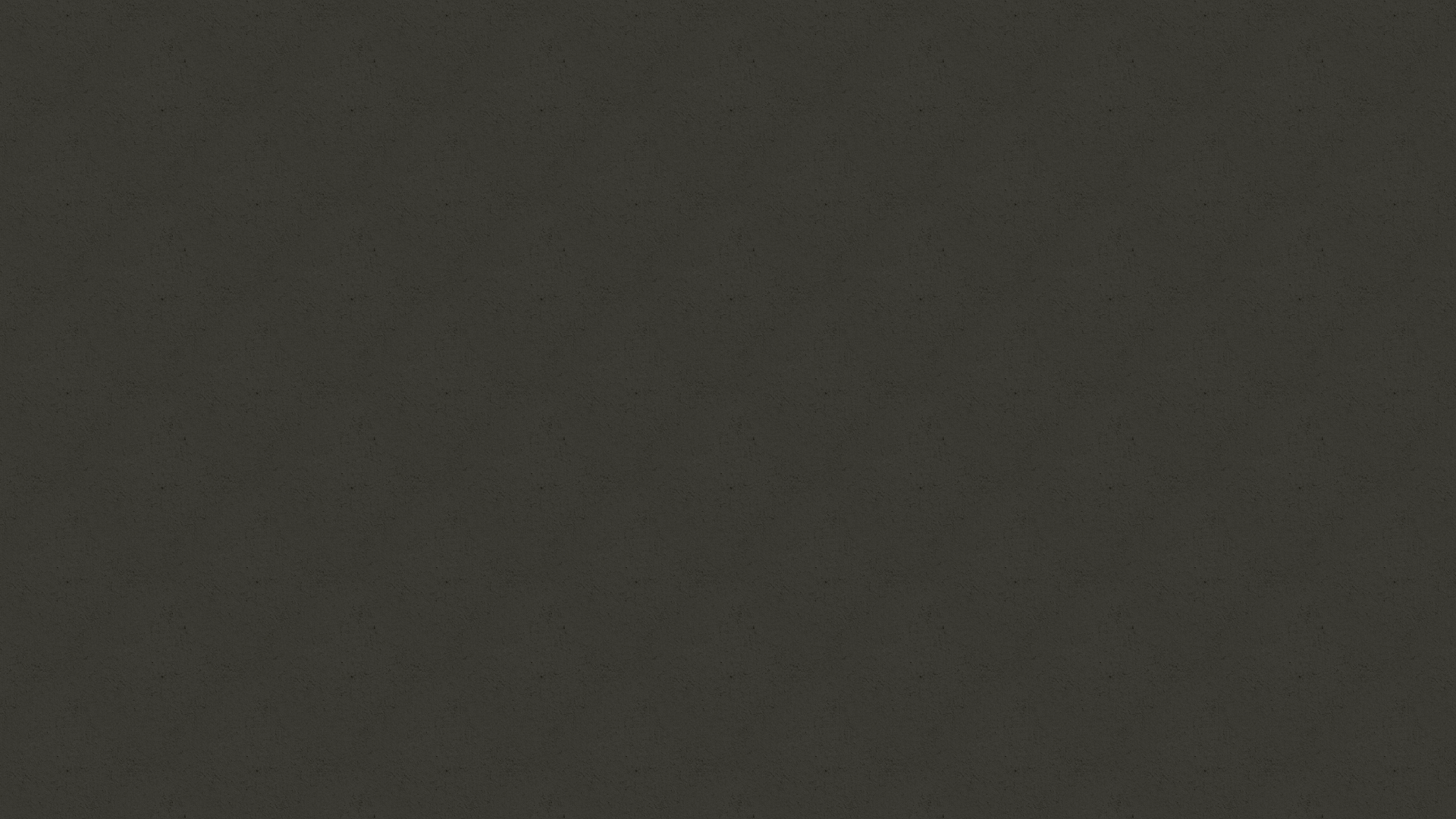 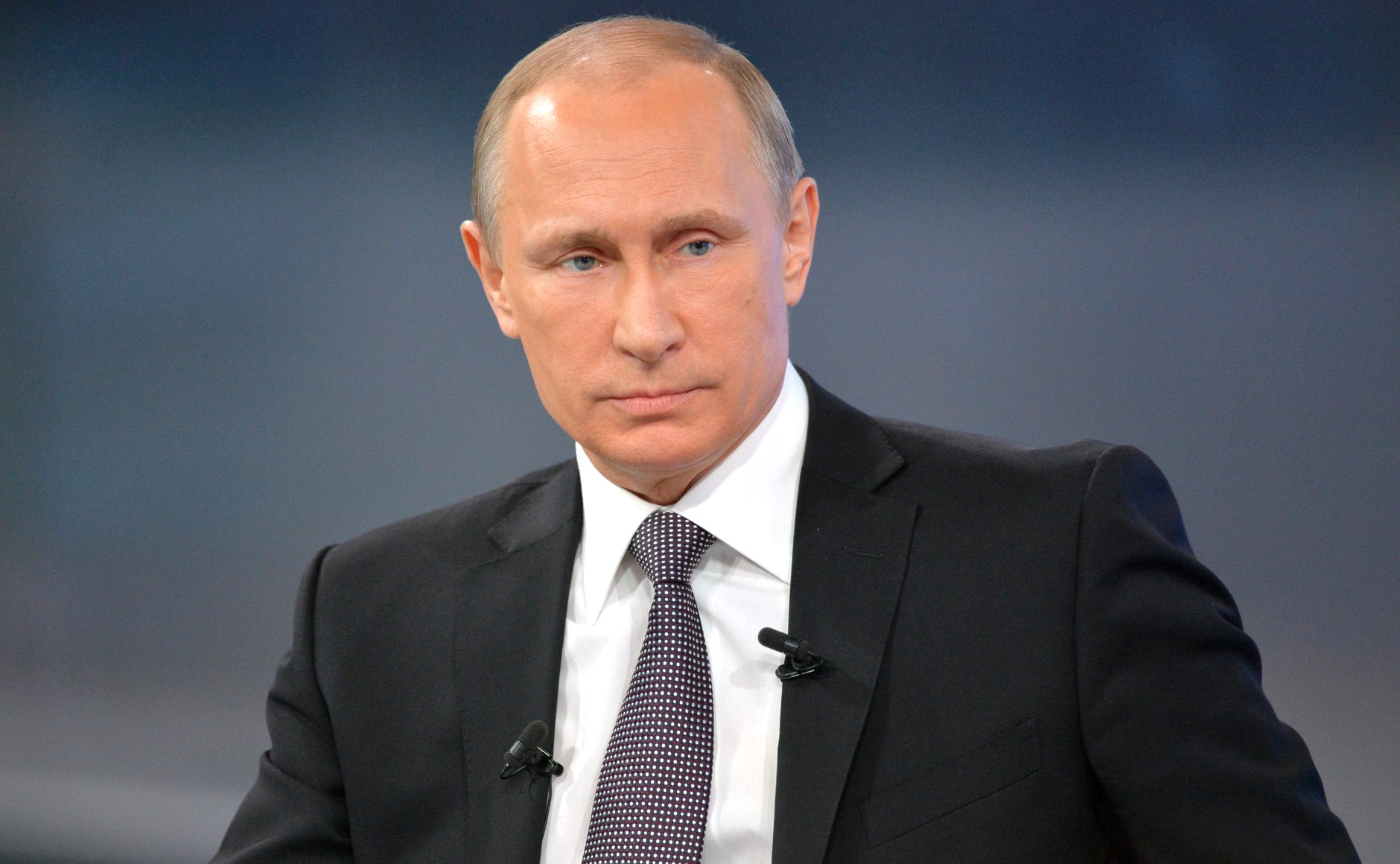 «
Для современного мира однополярная модель 
не только неприемлема, 
но и вообще невозможна.
«
Владимир Владимирович Путин
Родился в 1952
Внешняя политика России
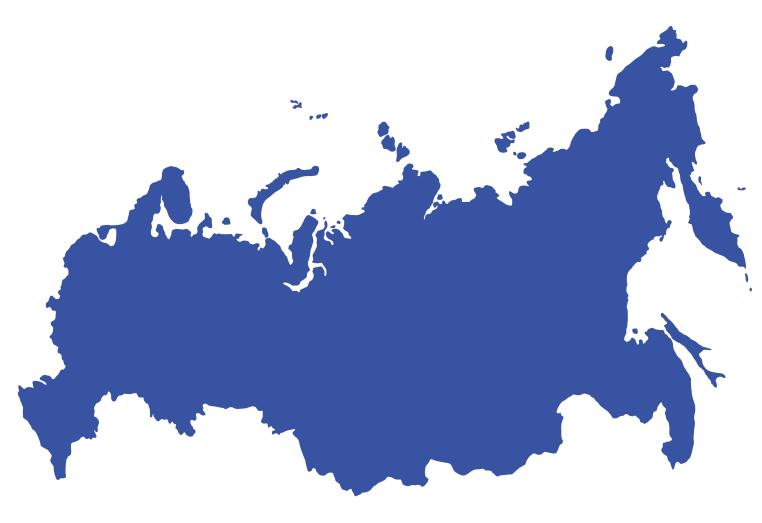 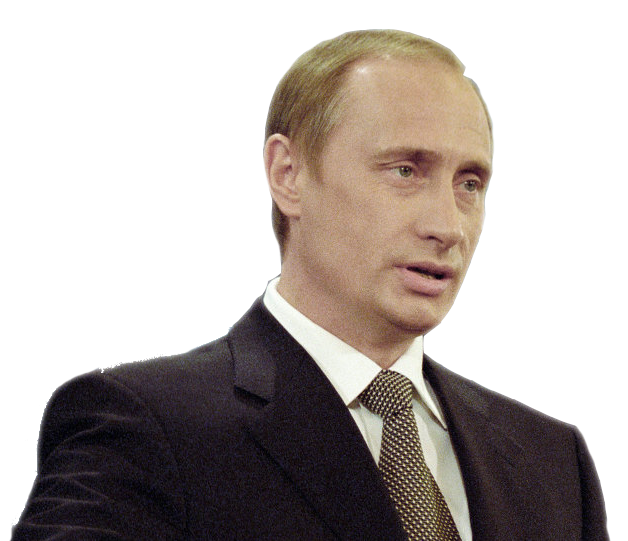 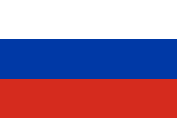 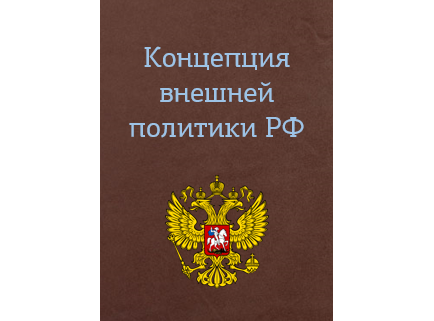 Внешняя политика России
1
Обеспечение надёжной безопасности.
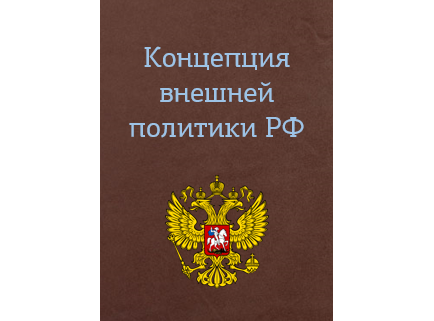 2
Укрепление суверенитета России.
Сохранение территориальной 
целостности.
3
Усиление позиций в мировом сообществе.
4
Идея о сохранении Россией статуса великой державы
Основания внешней политики России
Возможность влияния на общемировые процессы
Шаги по формированию стабильного, справедливого 
и демократического миропорядка
Внешнеполитические меры 
России в начале XXI в.
1
2
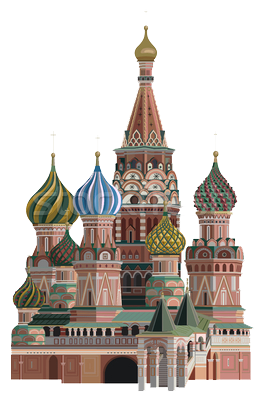 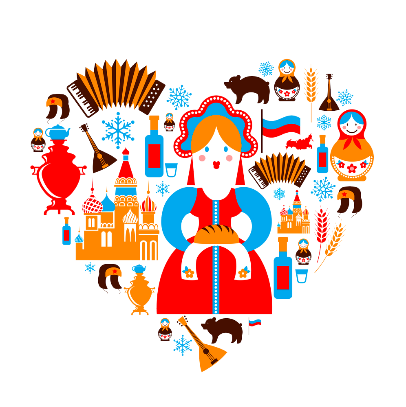 Популяризация 
русского языка 
и культуры 
народов России.
Содействие позитивному восприятию 
РФ в мире.
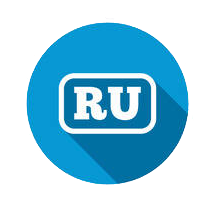 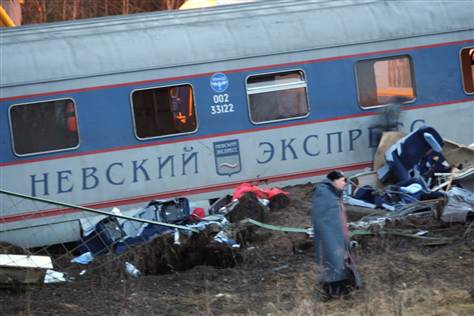 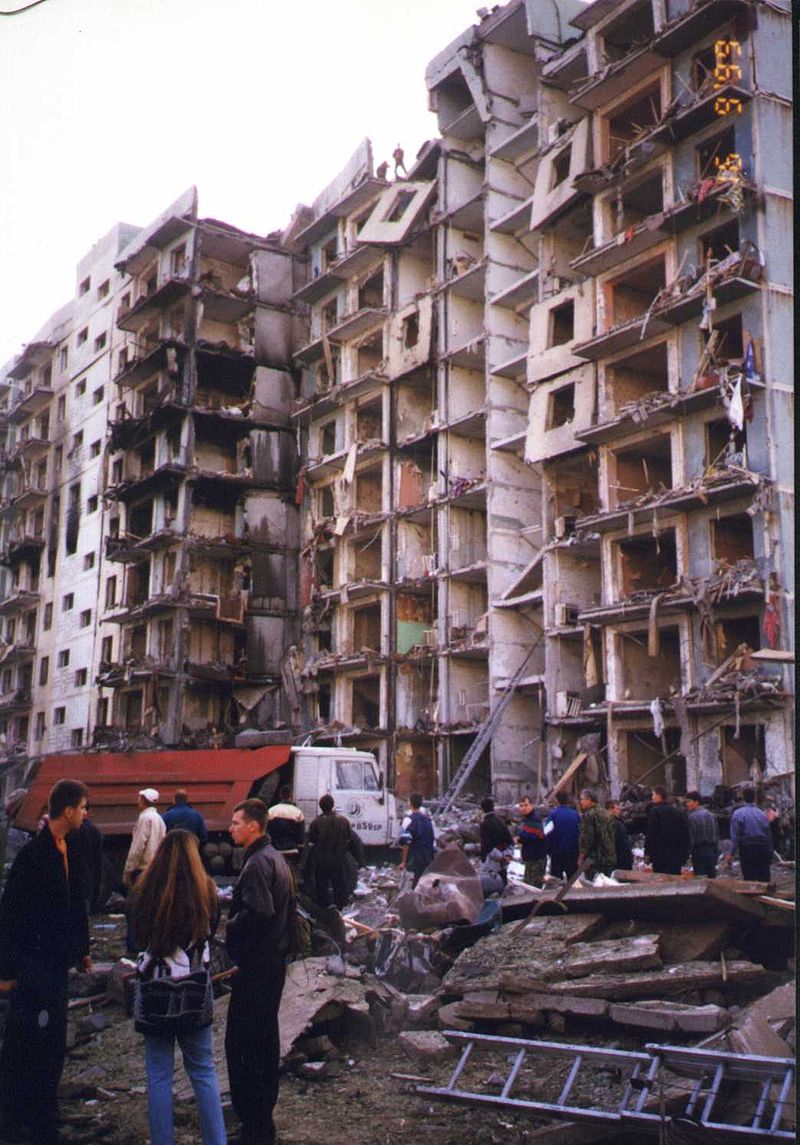 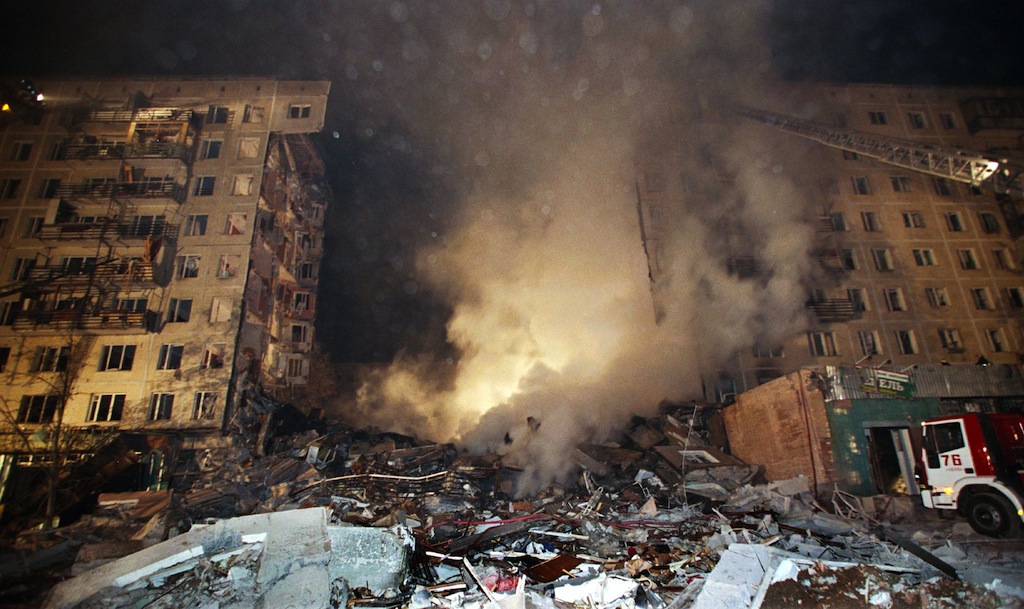 Теракты 
1999–2007 гг. 
в России
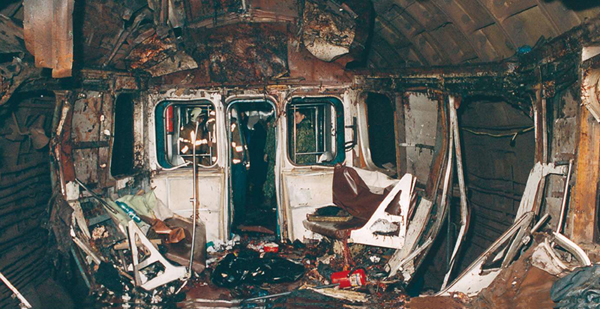 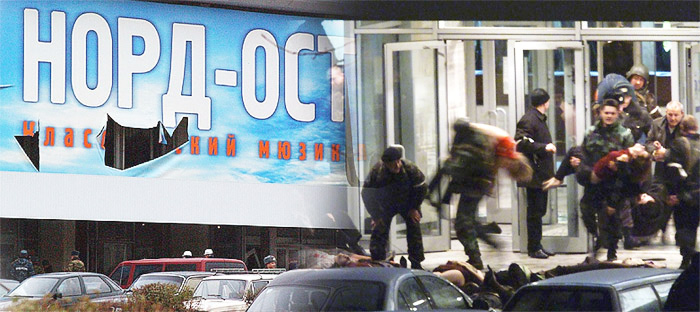 Районы активности террористов
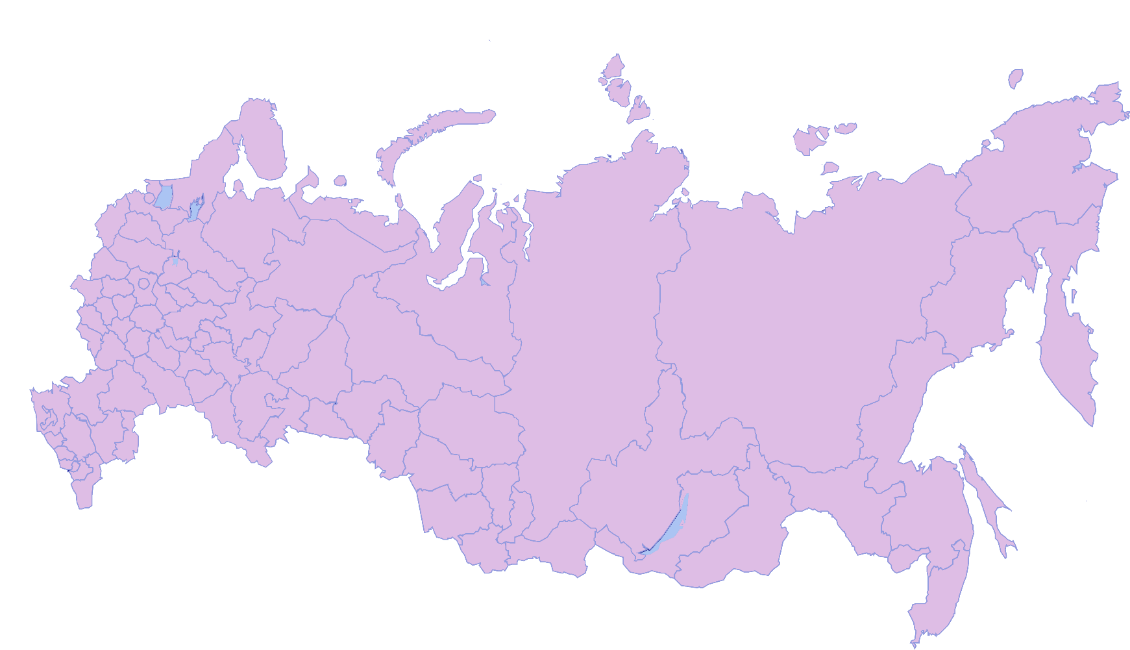 Ростовская обл.
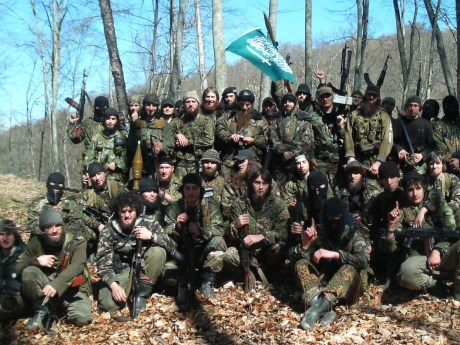 Краснодарский край
Ставропольский край
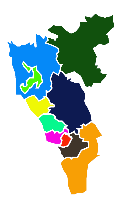 Адыгея
Ингушетия
Карачаево-Черкесия
Дагестан
Кабардино-Балкария
Северная Осетия-Алания
Чечня
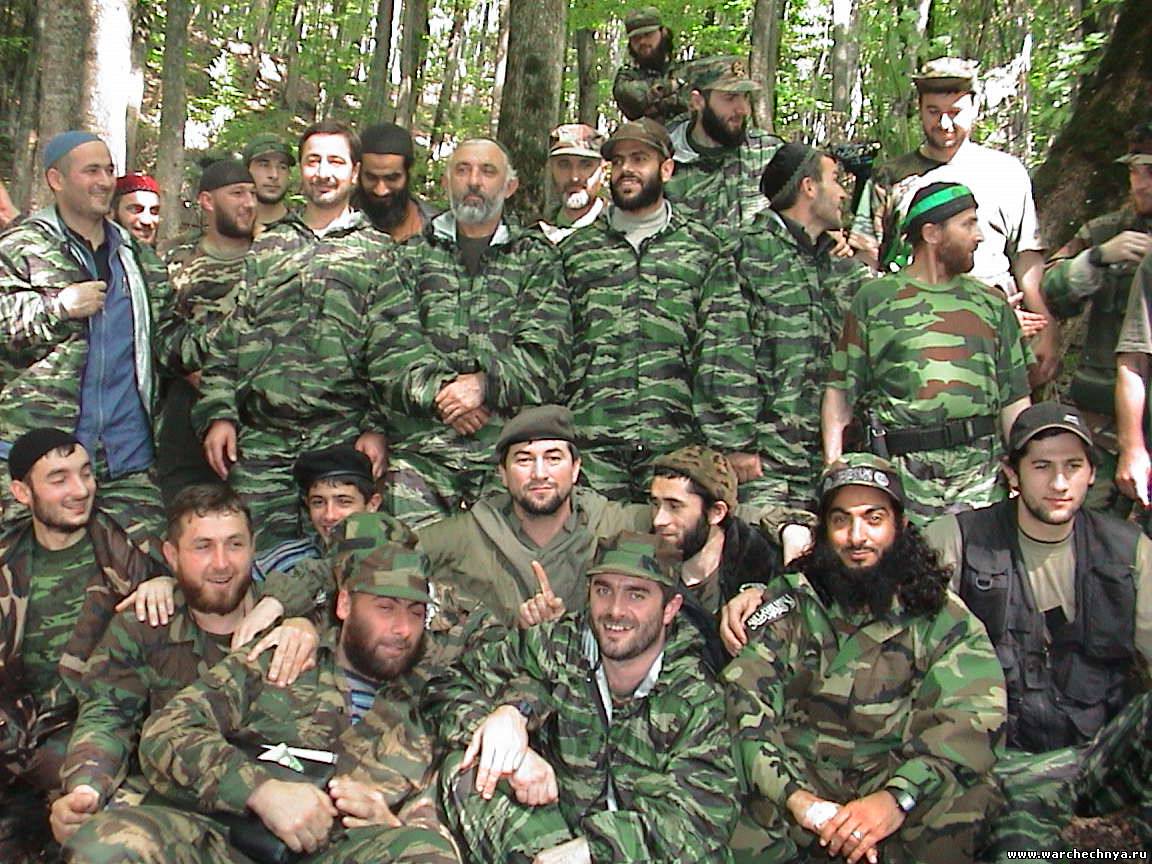 Лидер непризнанной ЧРИ 
А. А. Масхадов 
в окружении боевиков
Чечня стала плацдармом для дестаби-лизации РФ.
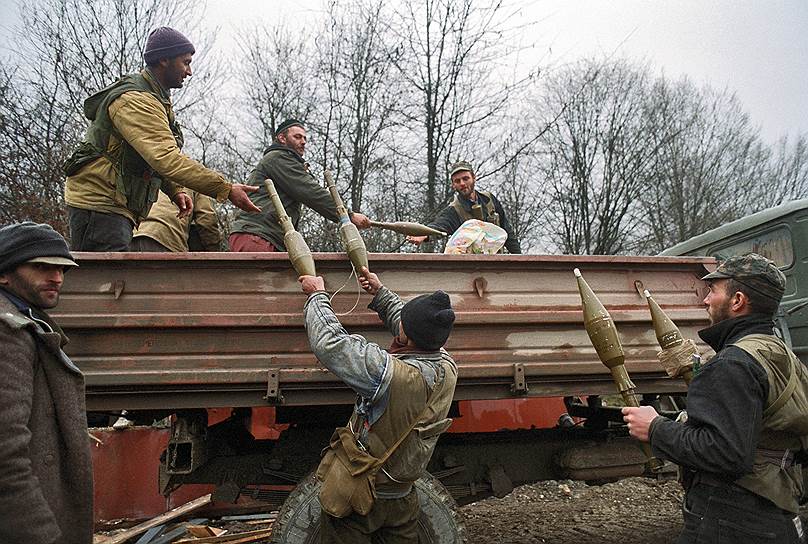 Поддержка чеченских боевиков
1
Заграничная финансовая помощь.
2
Заграничная военная помощь.
3
Иностранные наёмники.
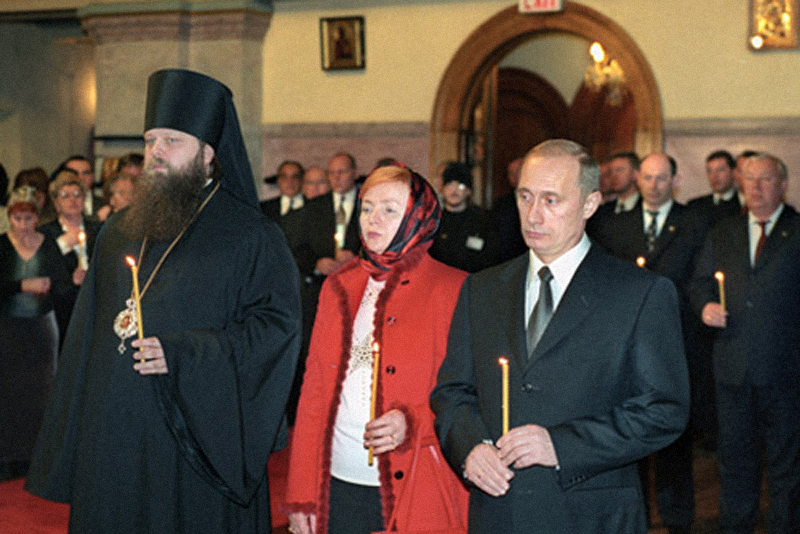 После терактов 
11 сентября 
в США Россия примкнула 
к антитерро-
ристической коалиции.
В. В. Путин 
с женой во время богослужения 
по жертвам 
11 сентября (Нью-Йорк), 
2001 г.
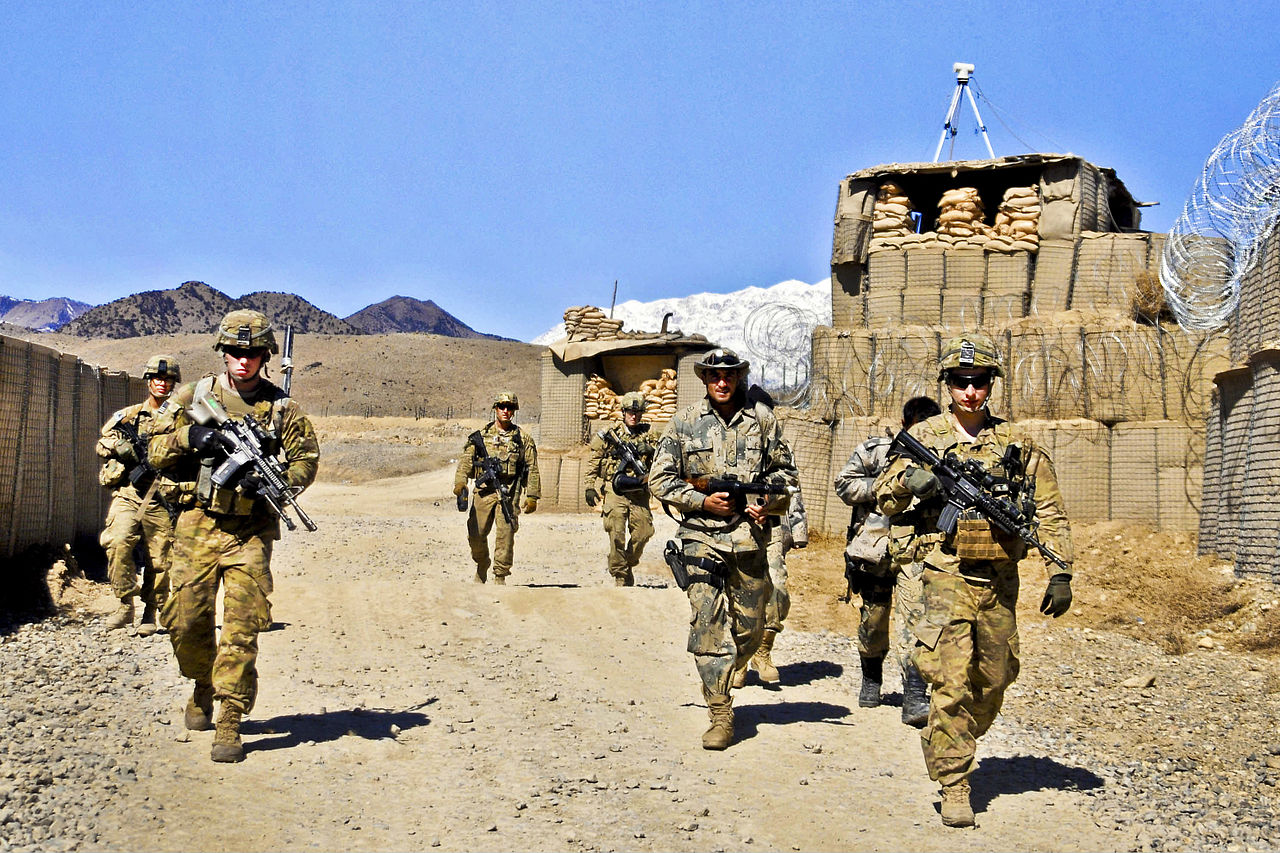 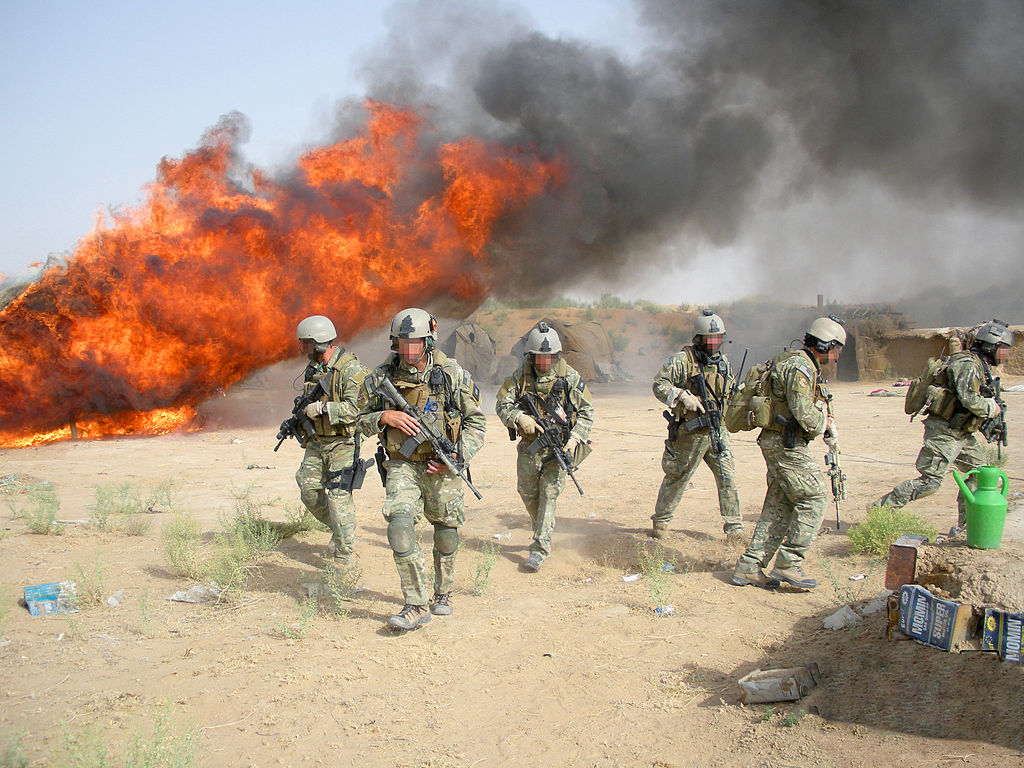 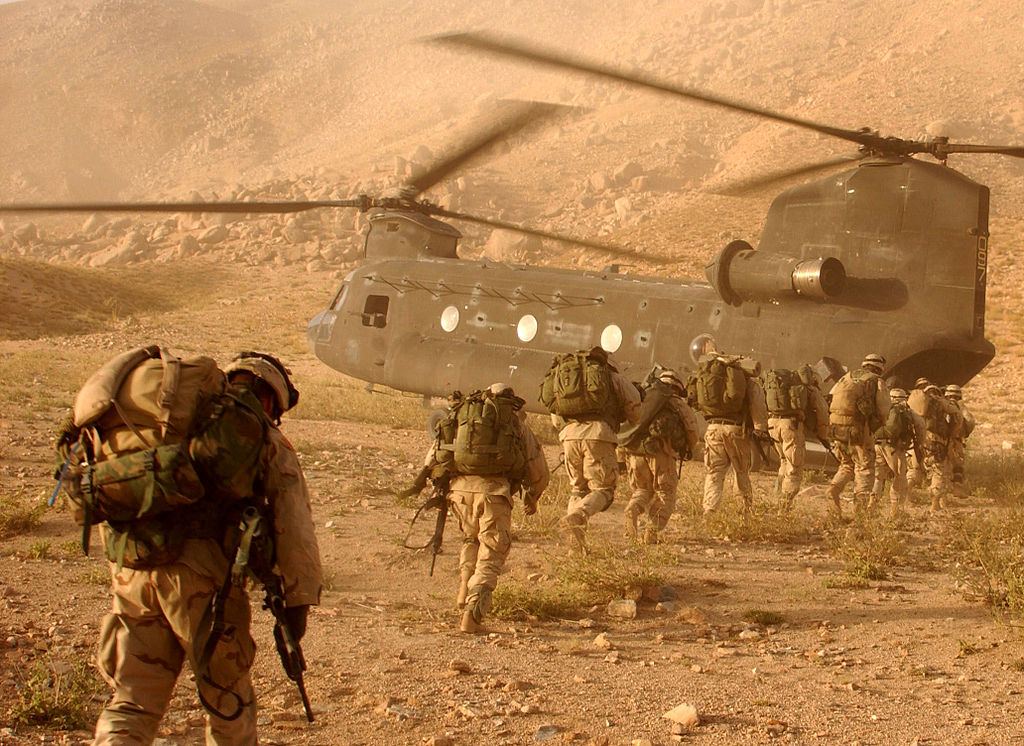 Эпизоды Войны 
в Афганистане 
2001–2014 гг.
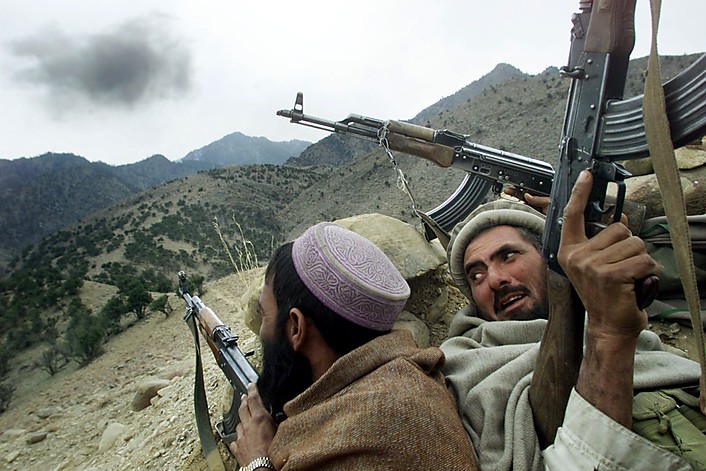 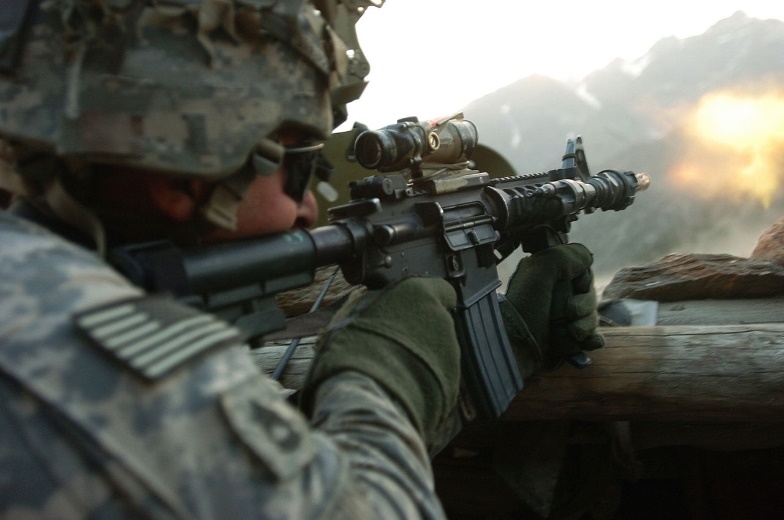 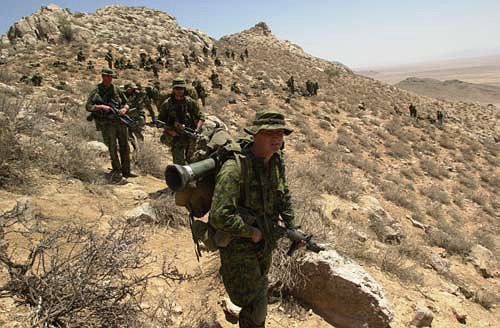 Содействие России операции 
в Афганистане
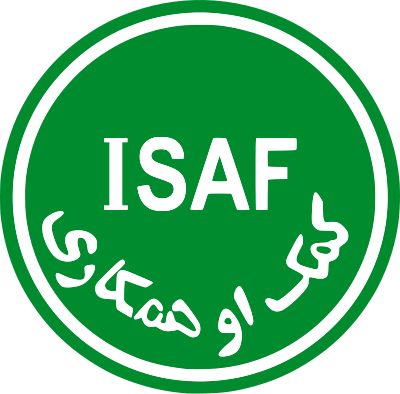 Разрешение на транзит военных грузов через свою территорию.
1
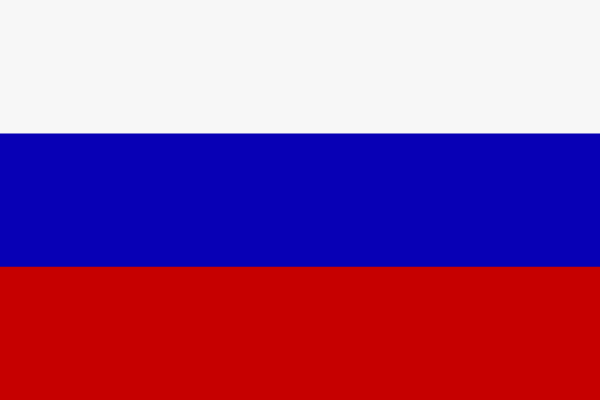 Согласие на размещение американских военных баз в Средней Азии.
2
Успех операции в Афганистане был 
бы невозможен без участия России.
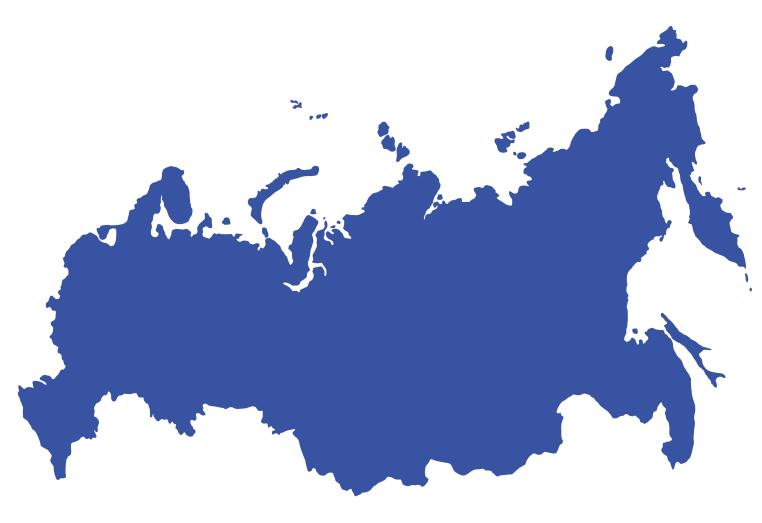 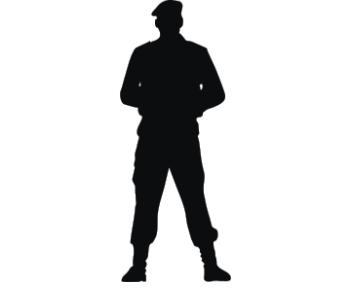 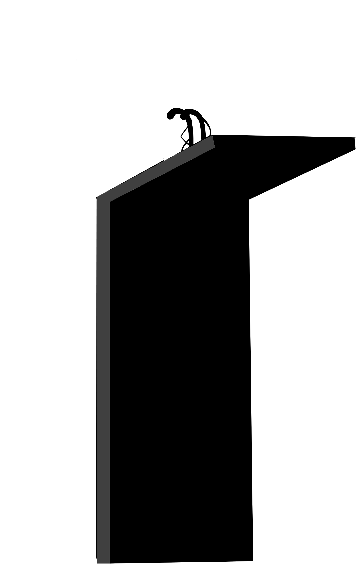 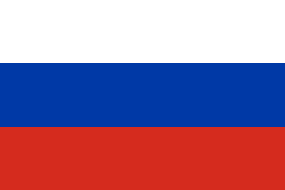 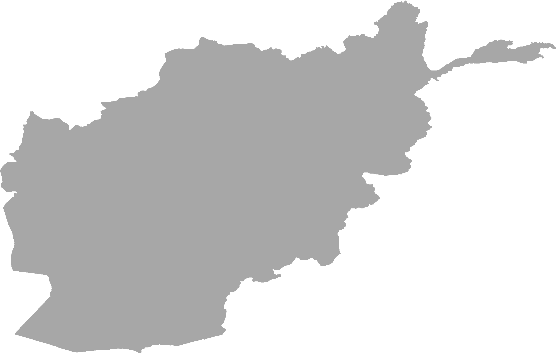 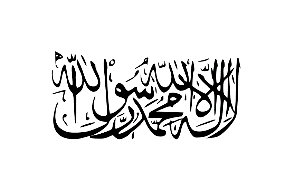 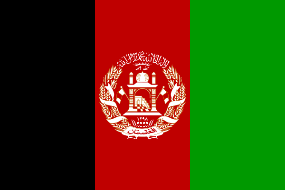 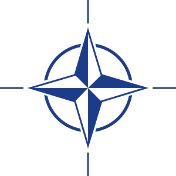 Активная поддержка чеченских сепаратистов
движением Талибан
Решение «проблемы Чечни»
Свержение режима талибов в Афганистане 
при содействии России
Улучшение обстановки на Северном Кавказе
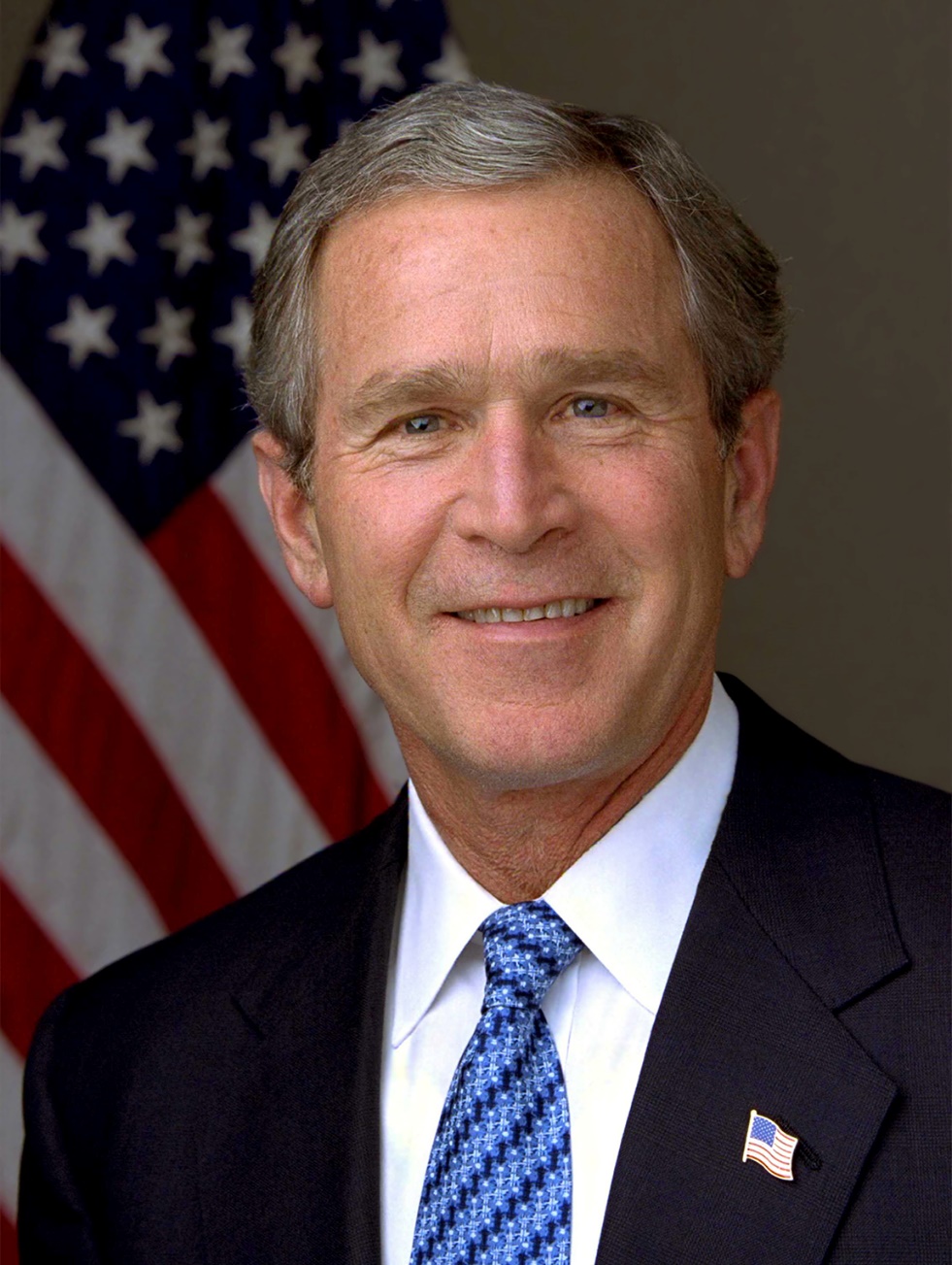 Позиция США
США считали себя единственной сохранившейся сверхдержавой
Проведение внешней политики, исходя из идеи однополярного мира
Курс на изменение баланса сил в мире в свою пользу
Россия – США
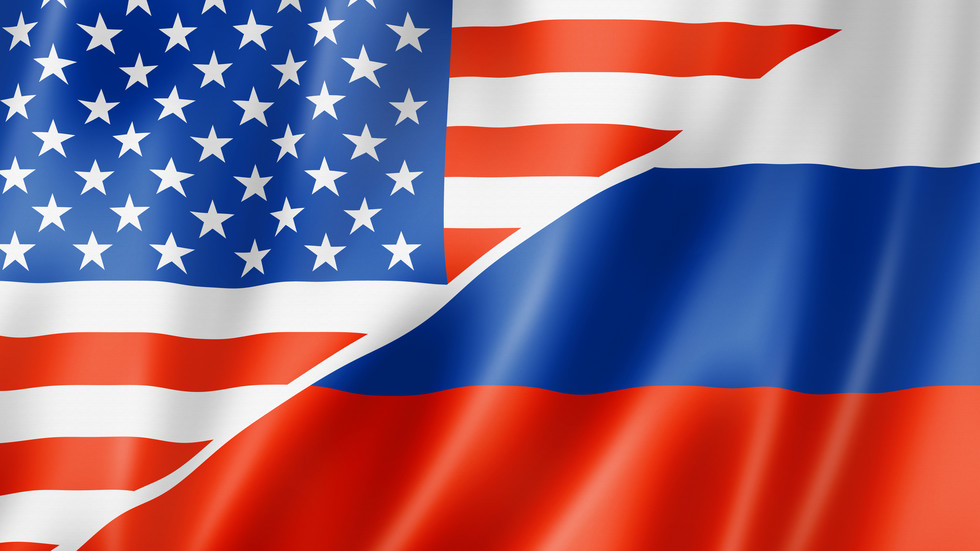 Создание системы ПРО США
Выход США 
из Договора ПРО
Нарушение баланса сил, существовавшего в течение 30 лет
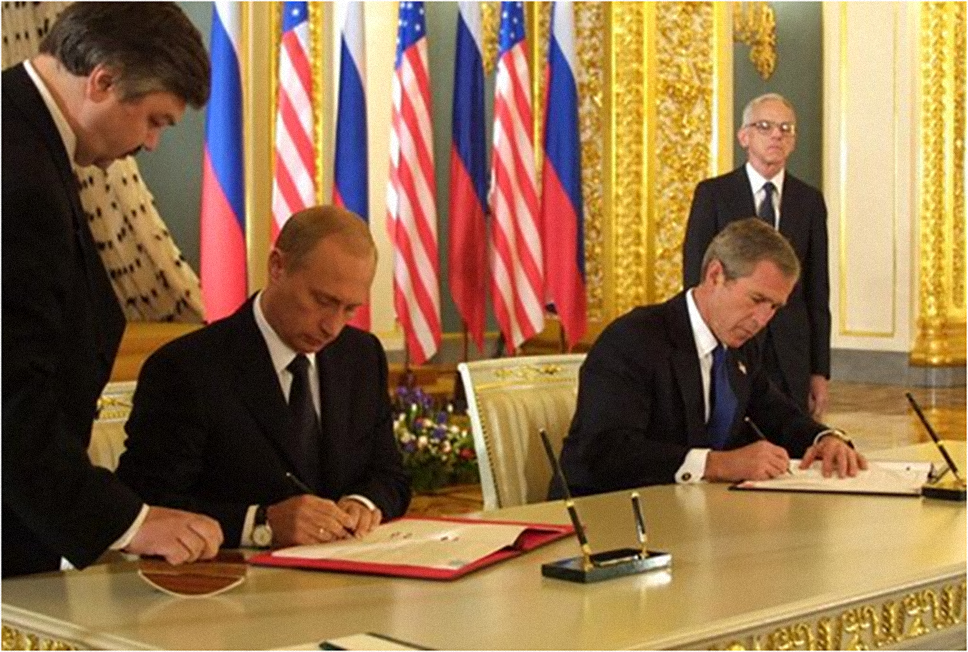 .
В. В. Путин 
и Дж. Буш подписывают  Договор о СНП
В 2002 году
был заключён Договор о СНП.
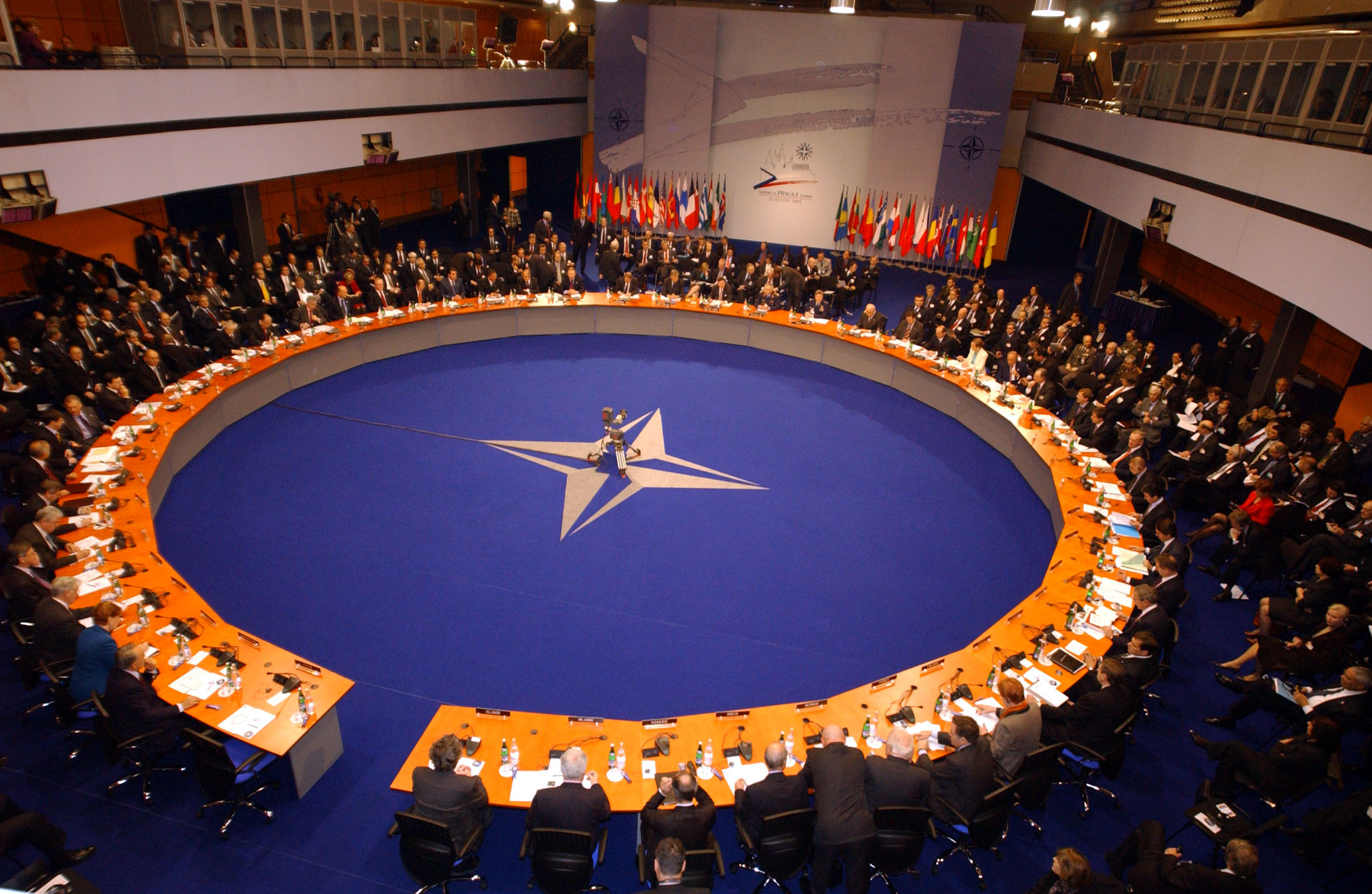 Саммит НАТО 
в Праге, 
2002 г.
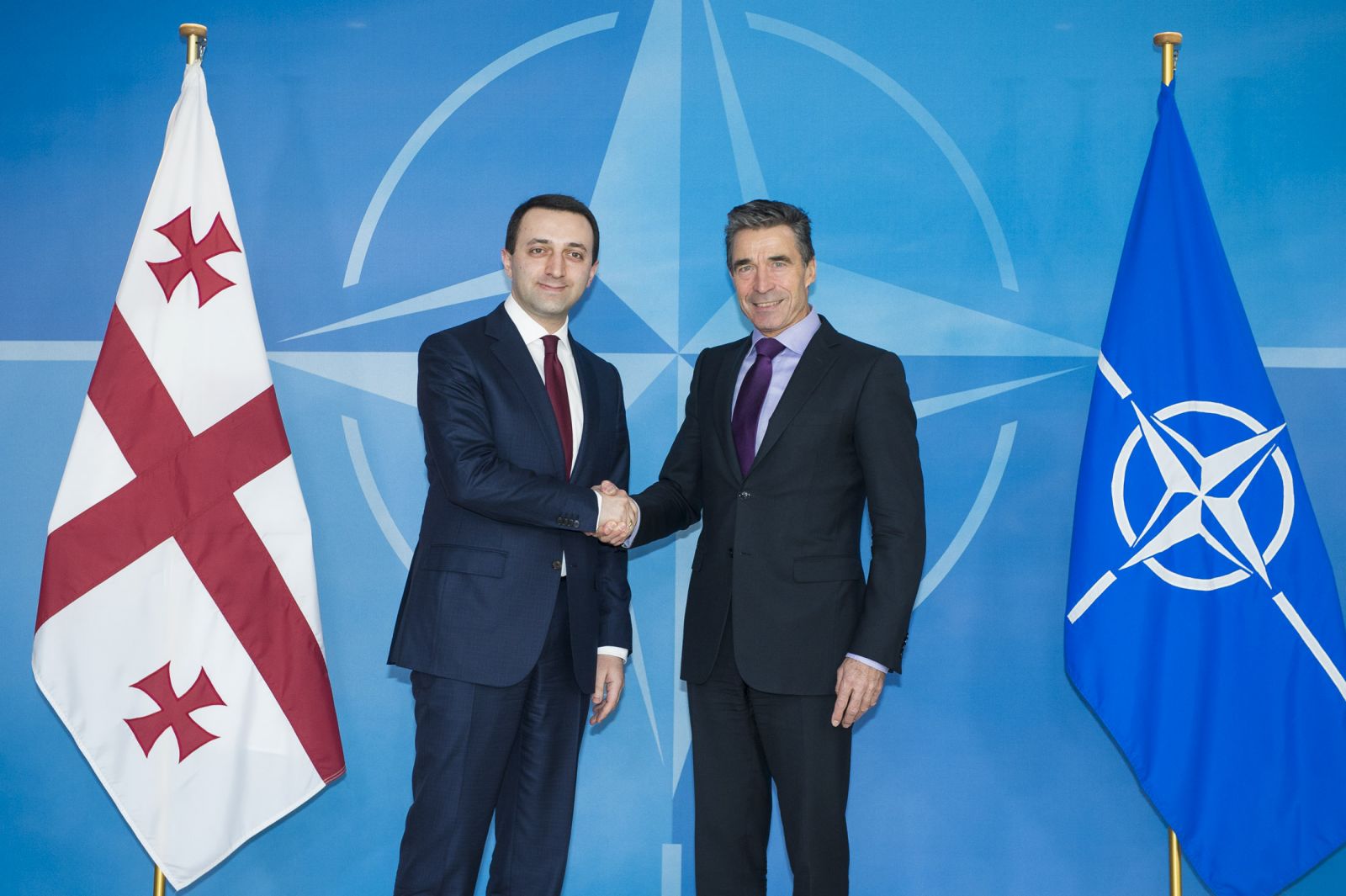 Премьер-
министр Грузии 
И. Гарибашвили 
и генсек НАТО 
Й. Столтенбер
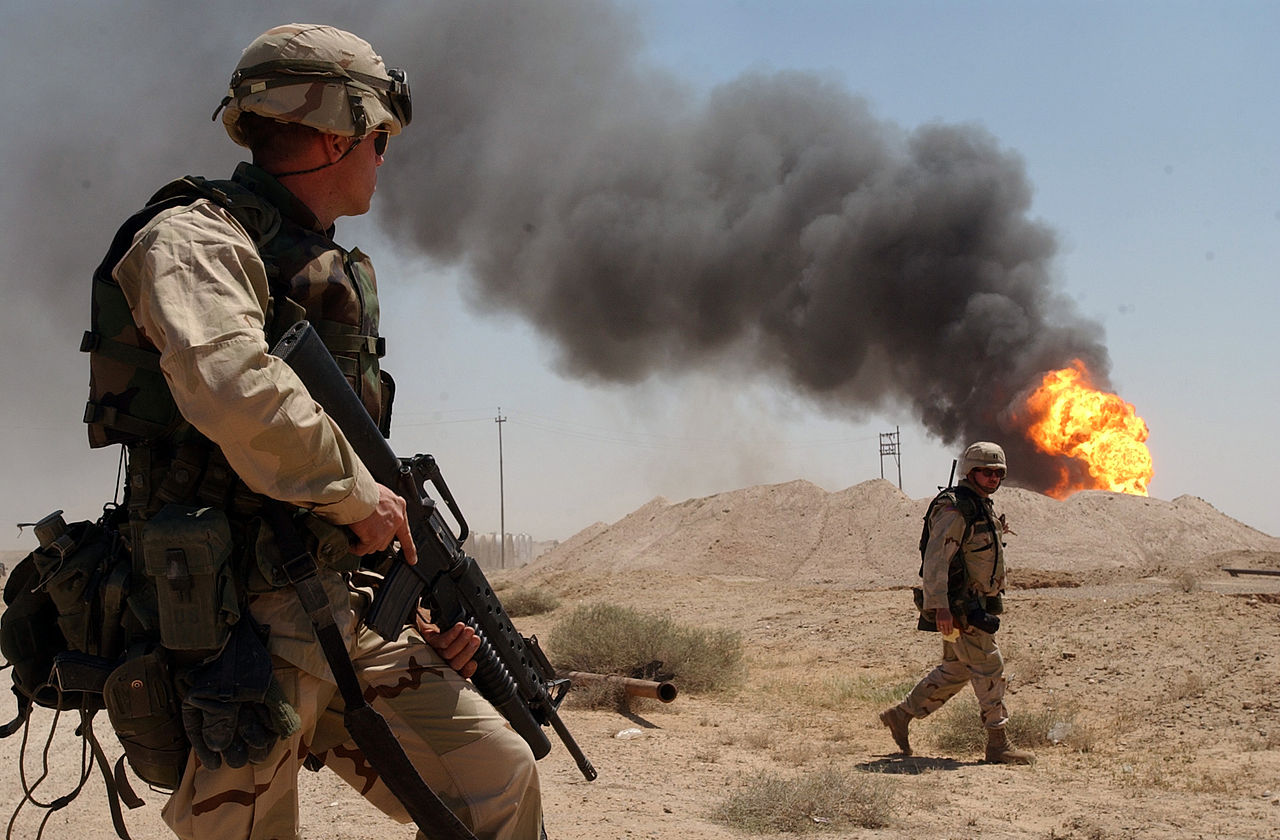 .
Американские солдаты в Ираке, 2003 г.
В 2003 году США и их союзники вторглись 
в Ирак.
Обвинение Тегерана 
в сотрудничестве 
с террористами
Ситуация 
вокруг ядерной программы Ирана
Обострение отношений Российской Федерации 
и Соединённых Штатов
Планы развёртывания американской ПРО 
в Польше и Чехии
Появление прямой 
военной угрозы России
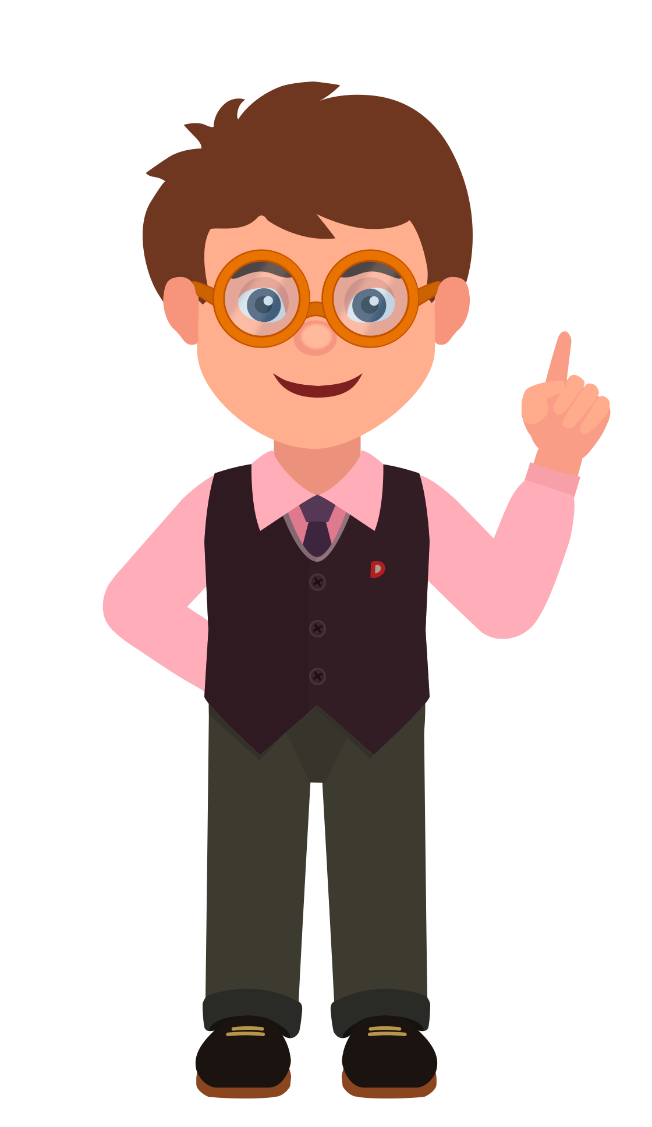 Односторонние шаги Запада противоречили публичным заявлениям о стремлении 
к партнёрству с Россией.
Причины напряжённых отношений 
с Прибалтикой
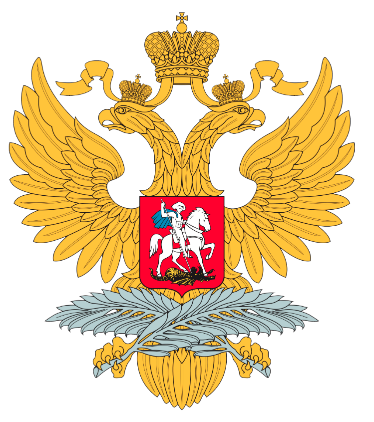 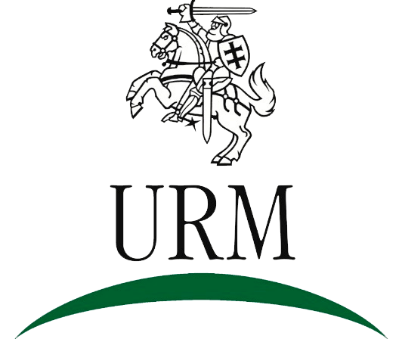 1
Дискриминация русского населения.
Вступление Латвии, Литвы и Эстонии 
в НАТО.
2
Попытки добиться от России возмещения 
ущерба за «советскую оккупацию».
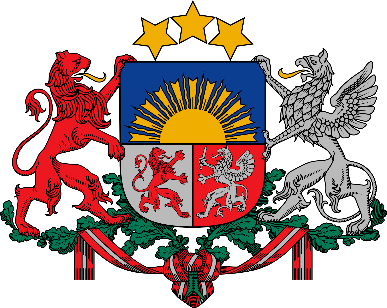 3
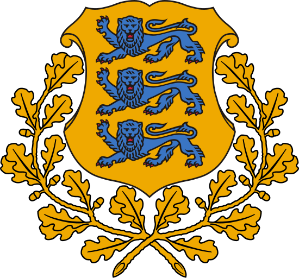 Глумление над памятью павших в годы Великой Отечественной войны.
4
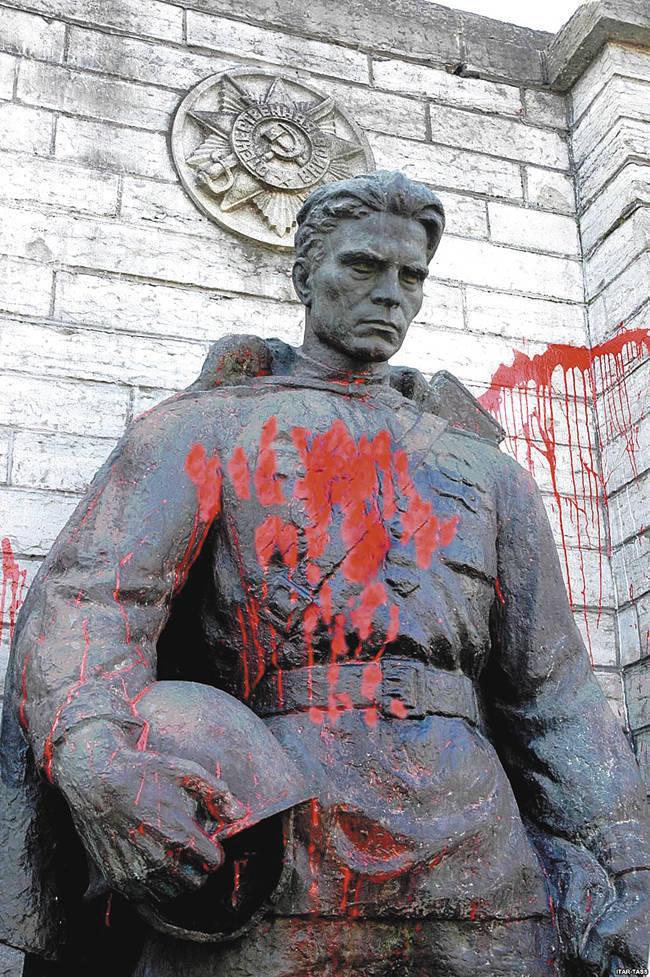 Россия – Прибалтика
Рост напряжения в отношениях России и Литвы, 
Латвии, Эстонии
Сокращение экономических связей
Сокращение 
культурных связей
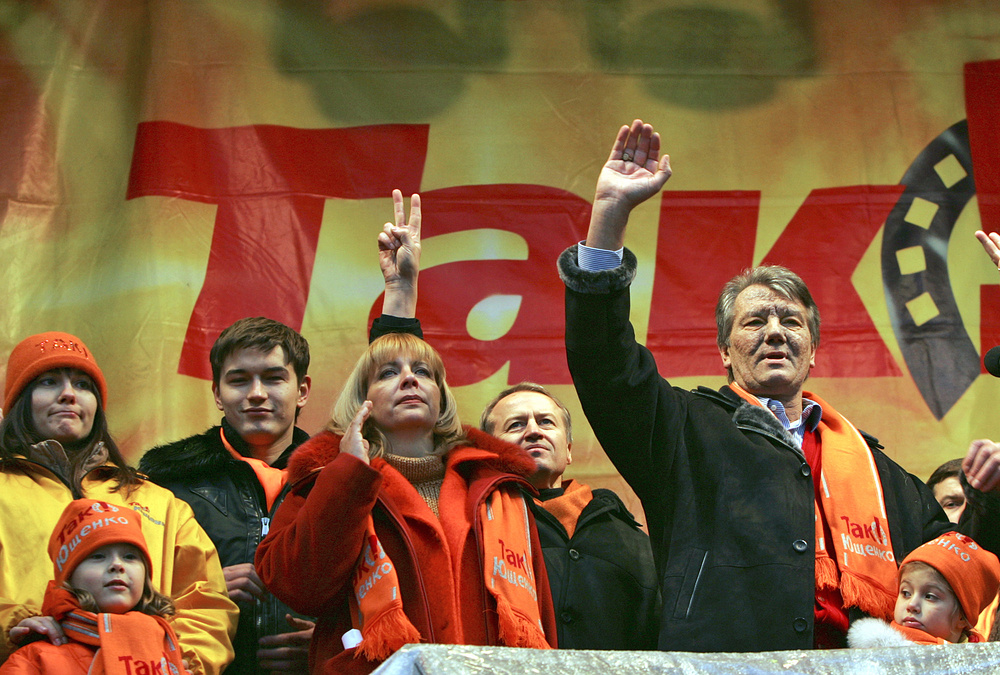 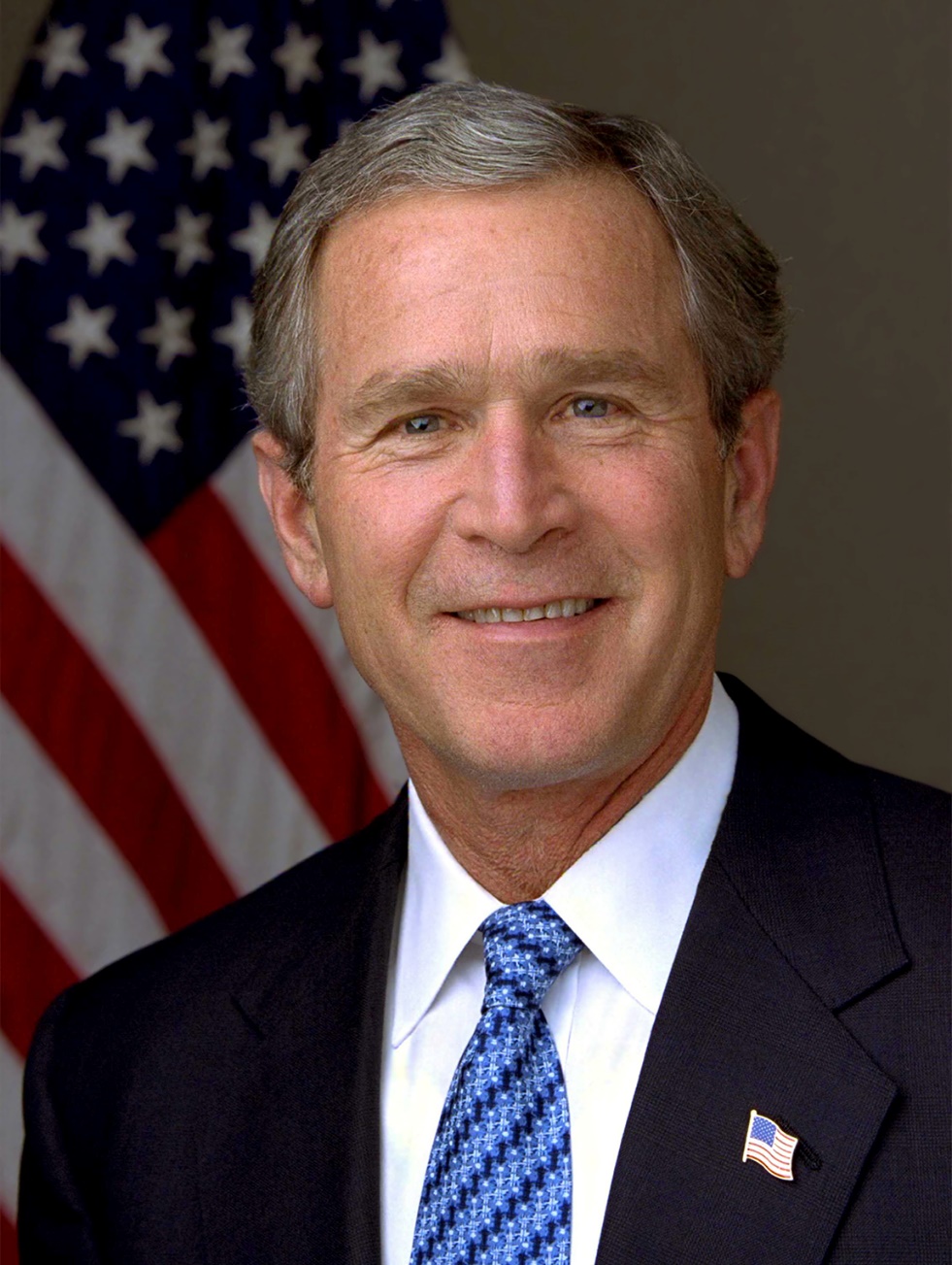 «Оранжевая революция»
Недовольство украинской оппозиции результатами президентских выборов
Массовые протесты и кампания в СМИ, поддерживаемые США и Евросоюзом
Очередной тур выборов и победа оппозиционного кандидата Виктора Ющенко
Стремления Виктора Ющенко
1
2
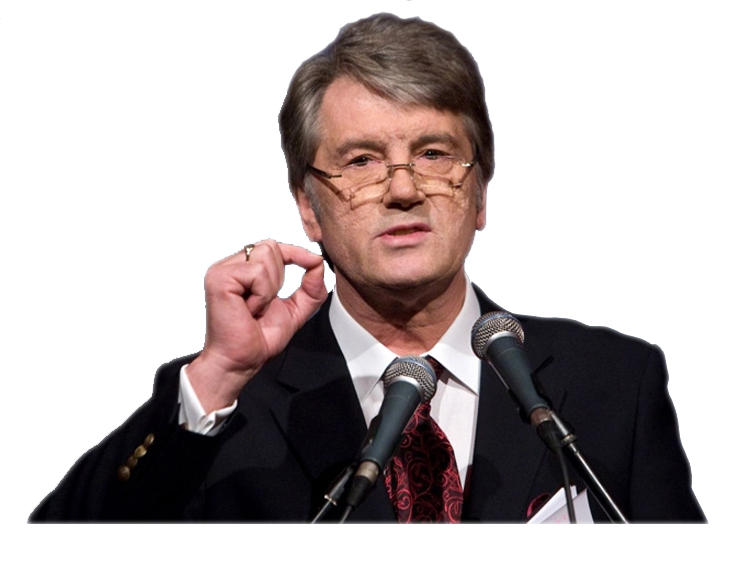 Расширение сотруд-ничества с ЕС.
Присоединение Украины к НАТО.
Политика руководства Украины 
в 2005–2010 гг.
Заявление о перспективе проведения учений 
с участием войск НАТО на Украине.
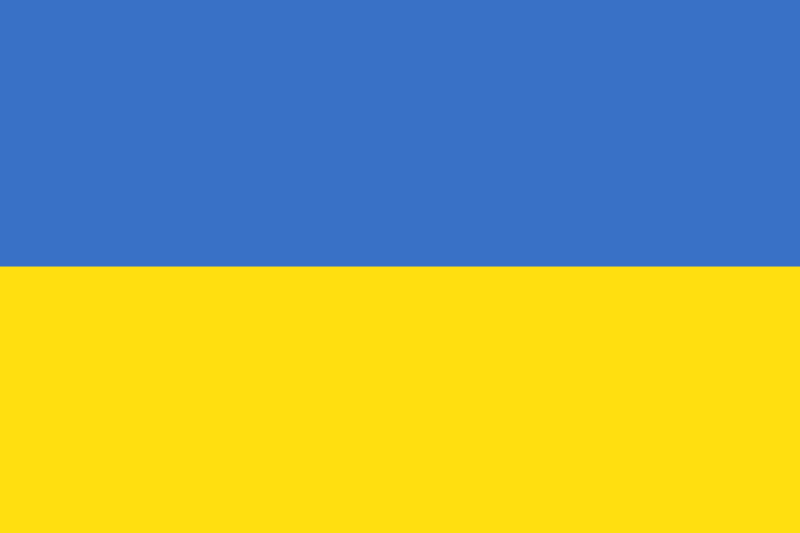 1
Обострение ситуации вокруг Черноморского 
флота России в Крыму.
2
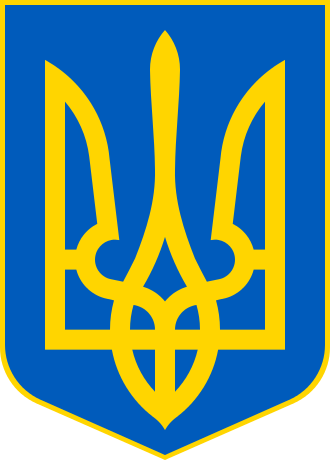 Сворачивание культурных контактов 
с Россией.
3
Усиленное вытеснение русского языка из образования и СМИ.
4
Отказ правительства Украины платить рыночную цену 
за российский газ
«Газовые войны»
Отсутствие результатов от переговоров по «газовому вопросу»
Неоднократные перебои поставок энергоносителей 
из России в Европу
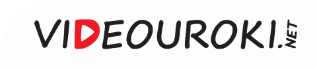 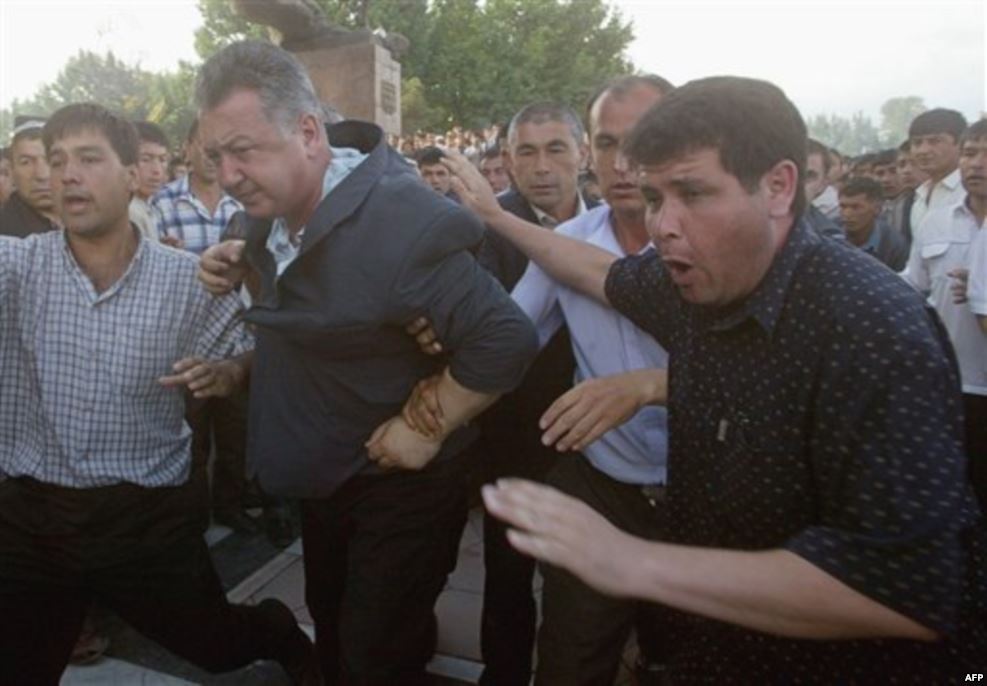 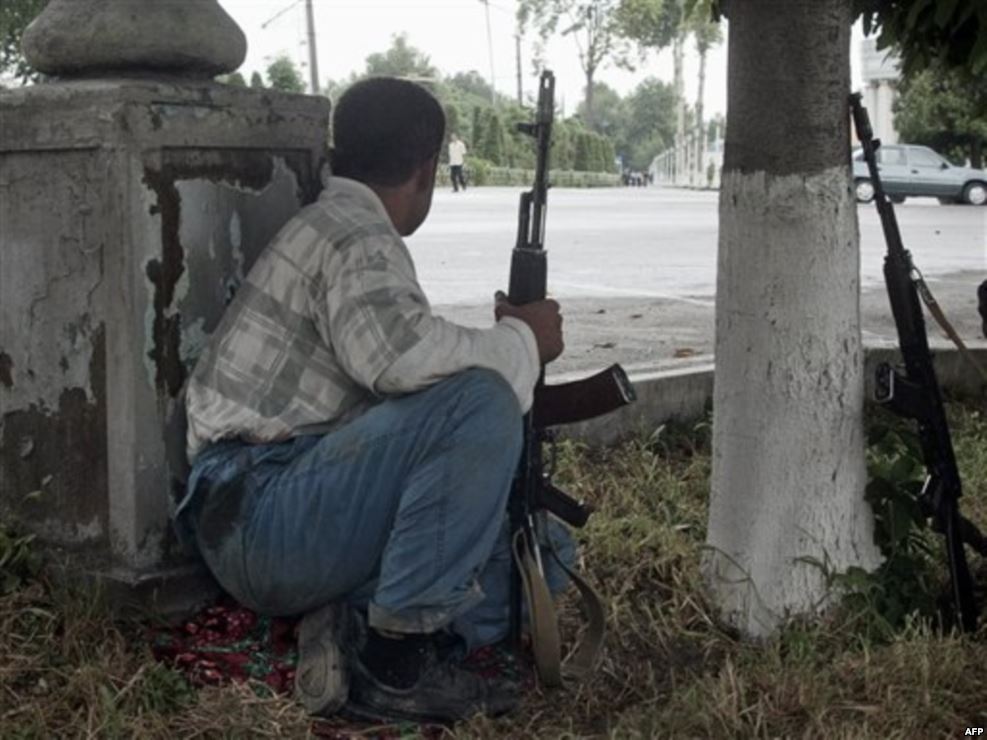 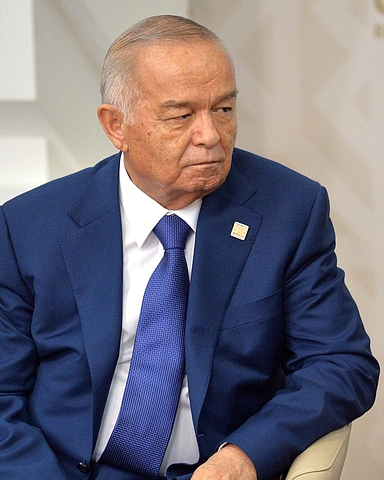 Ислам Абдуганиевич Каримов
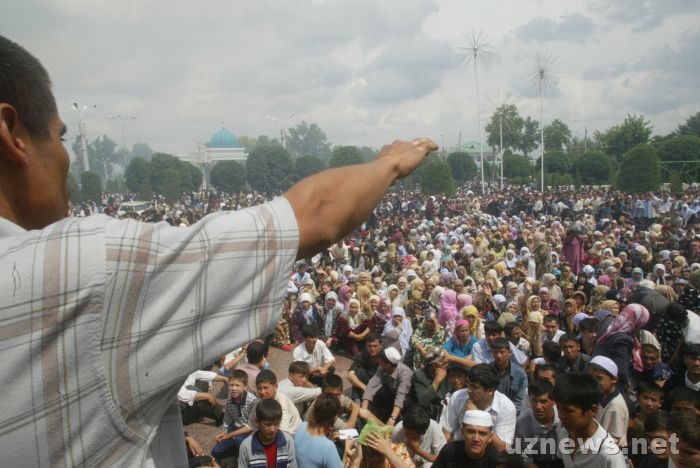 1938–2016 гг.
Президент Узбекистана 
в 1990–2016 гг.
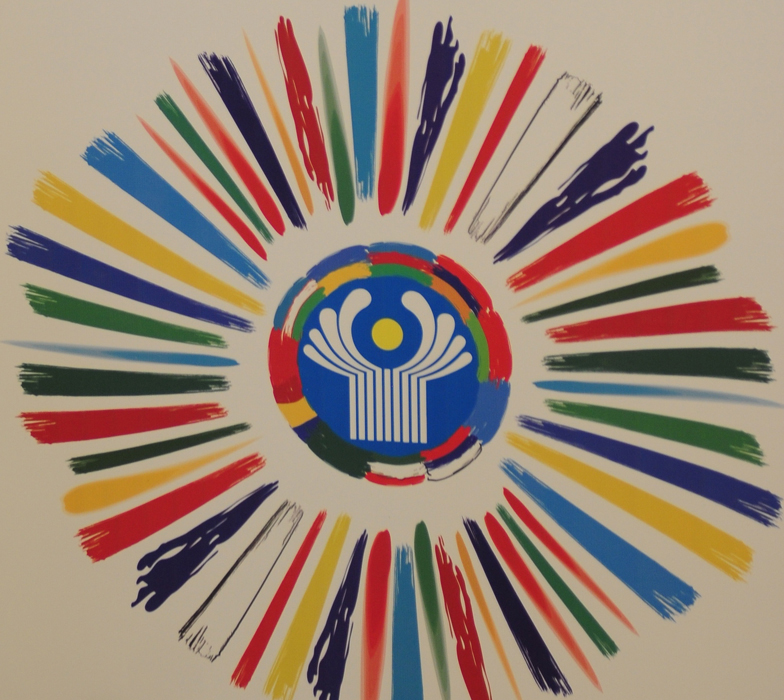 Россия – СНГ
«Цветные революции»
Ситуация 
в Прибалтике
Большее внимание руководства России отношениям 
со странами СНГ
Значительное расширение сотрудничества России 
с государствами СНГ
30 млн русских и их потомков
проживало за пределами Российской Федерации в начале XXI в.
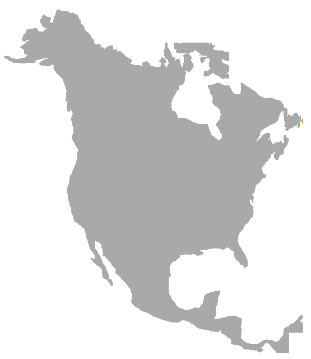 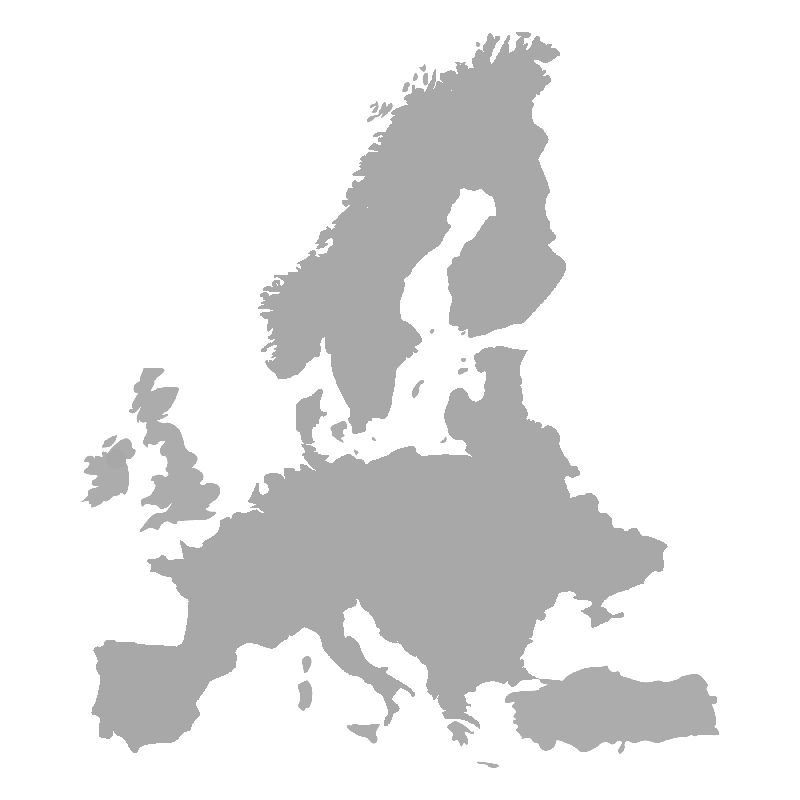 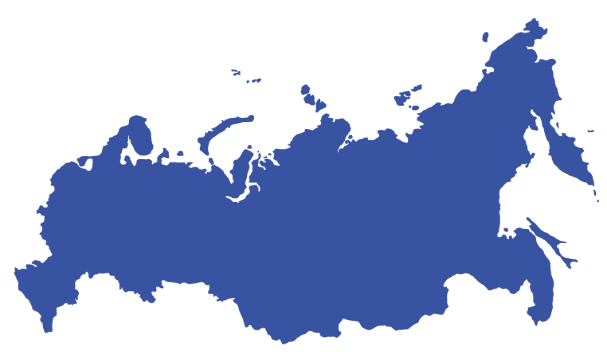 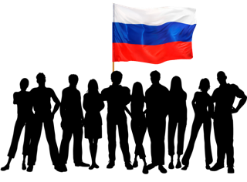 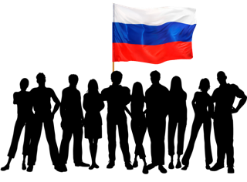 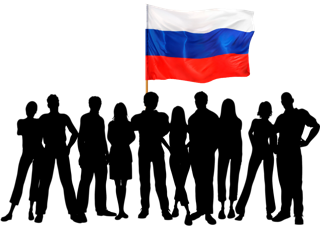 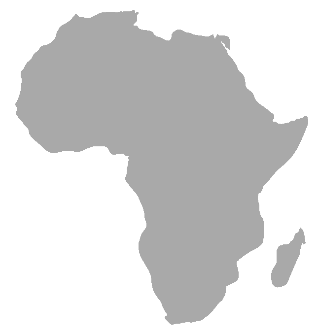 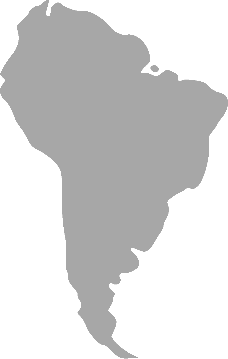 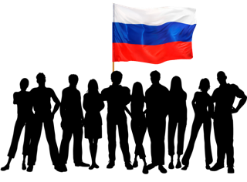 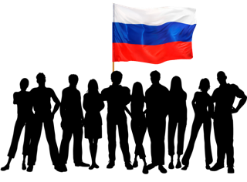 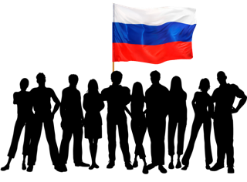 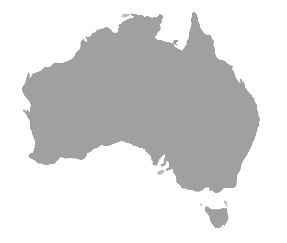 В 2006 г.
была принята программа по содействию переселению в РФ соотечественников.
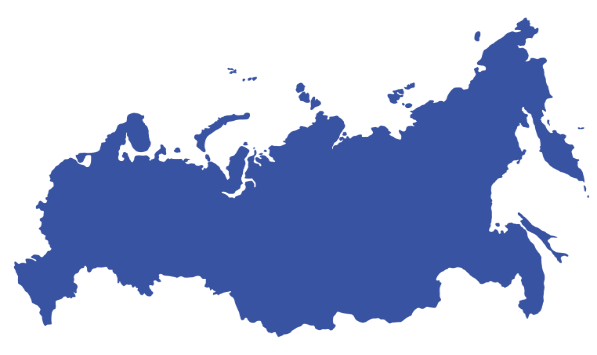 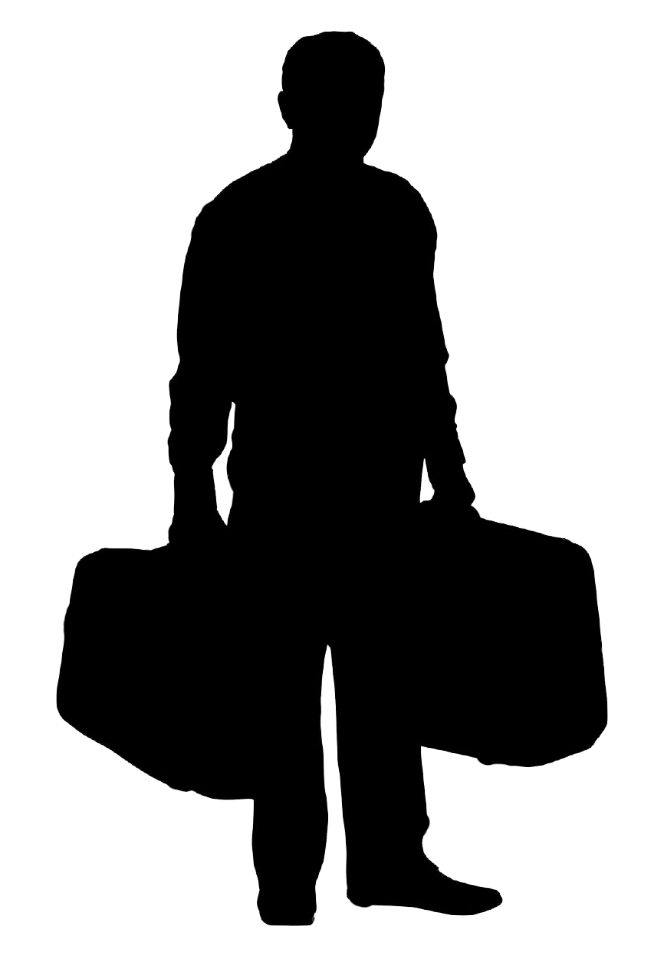 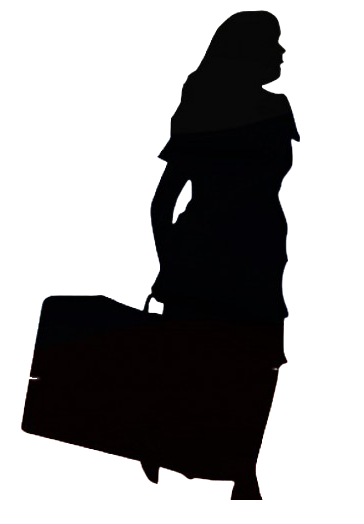 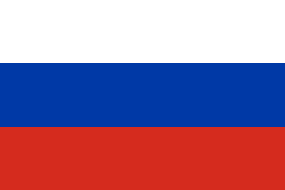 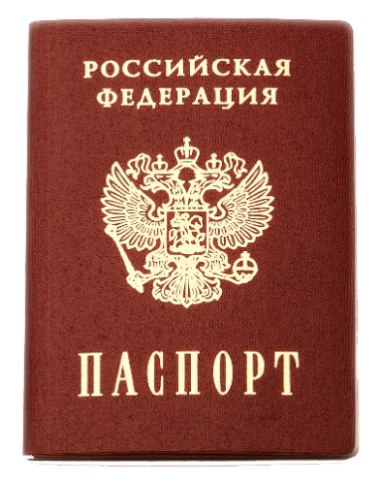 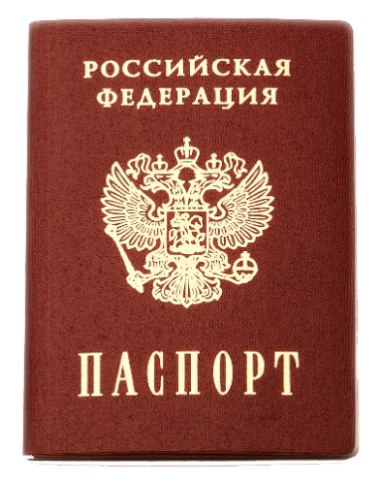 Льготы для переселенцев
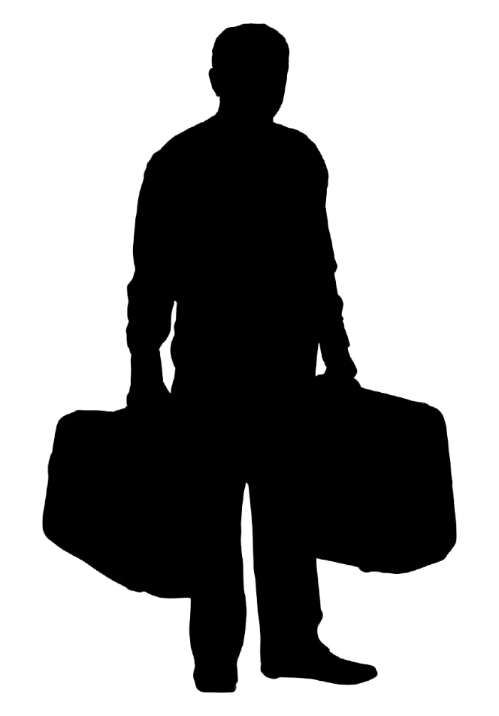 Компенсация 
затрат 
на переезд.
Выделение ипотечных 
кредитов.
1
3
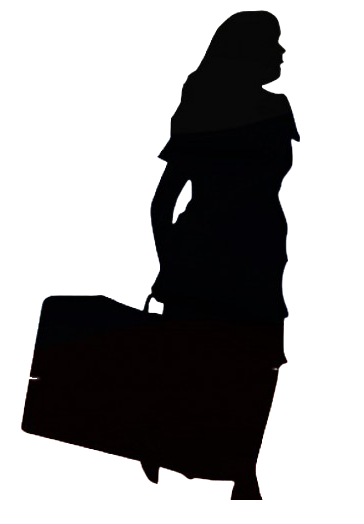 Единовременное пособие на обустройство.
Упрощённое получение гражданства.
2
4
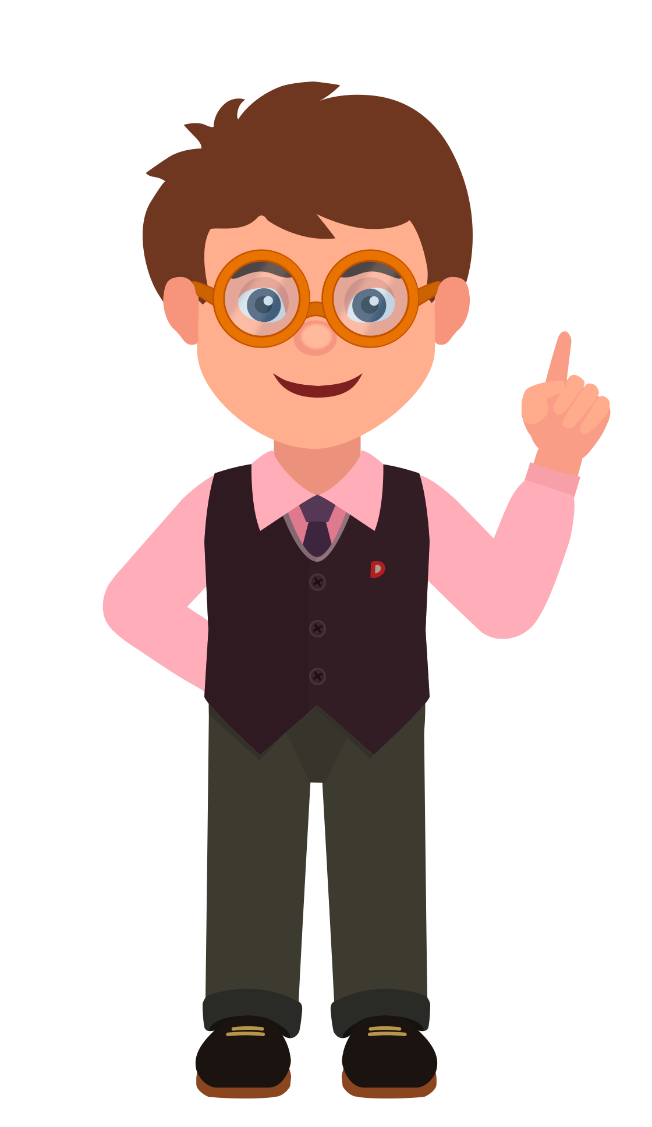 В начале XXI века, впервые 
после распада СССР, российское 
общество стало вновь ощущать общность, единство с сооте-
чественниками за рубежом.
Задачи ШОС
Укрепление стабильности и безопасности 
на территории стран-участниц.
1
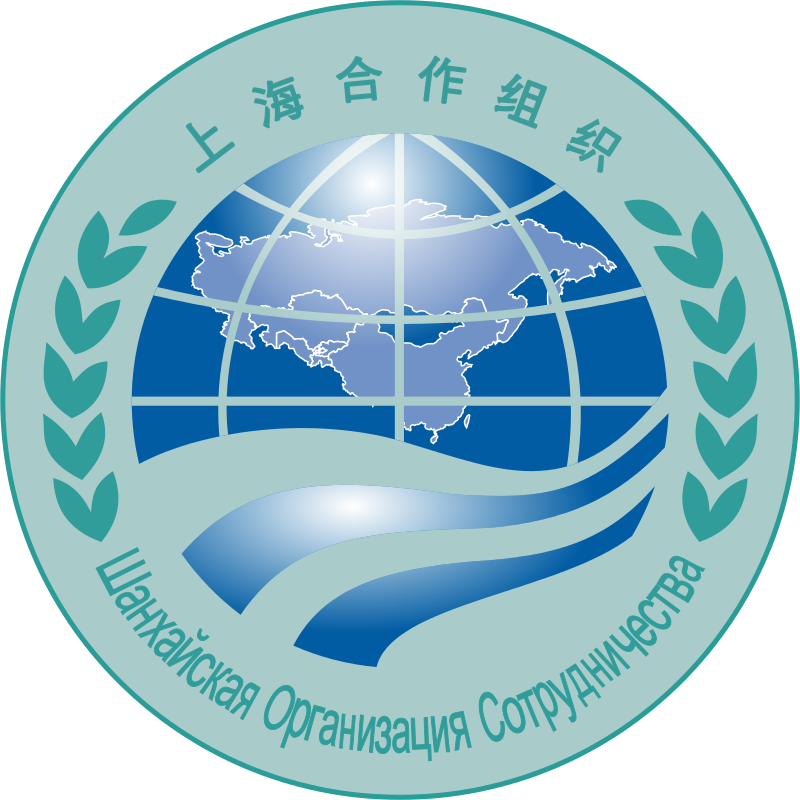 Борьба с терроризмом, сепаратизмом, 
экстремизмом, наркотрафиком.
2
Развитие экономического сотрудничества, энергетического партнёрства.
3
Взаимодействие в областях науки 
и культуры.
4
Мероприятия в рамках ШОС
3
1
2
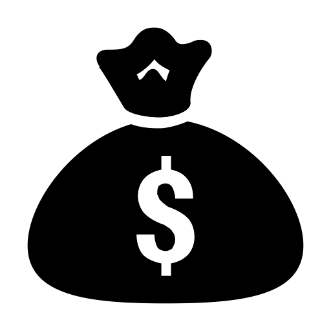 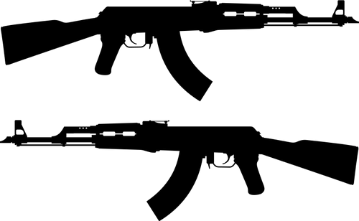 Ежегодные встречи 
лидеров.
Совместные военные 
учения.
Укрепление экономических связей.
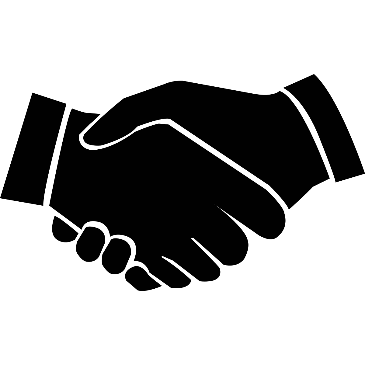 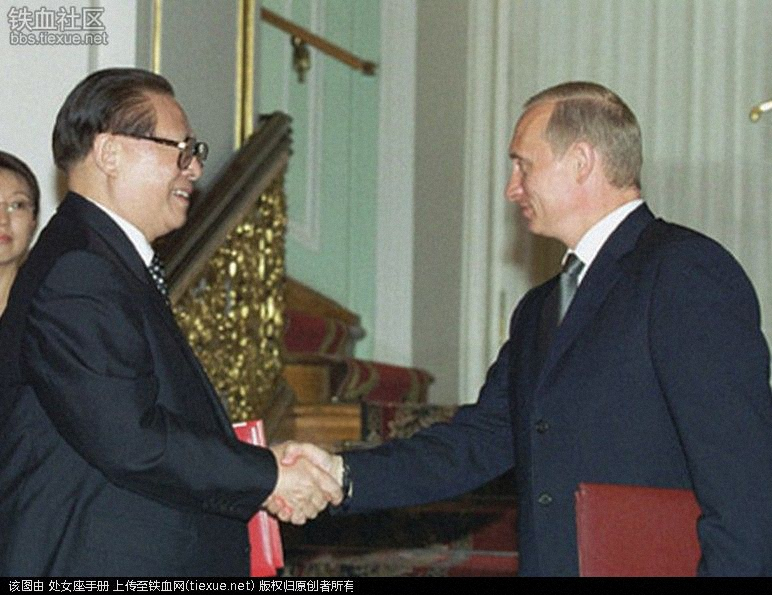 .
В 2001 году состоялось подписание российско-китайского договора 
«О дружбе».
В. В. Путин 
и Цзян Цзэминь 
на церемонии подписания совместных документов
Положения договора «О дружбе» 
с Китаем
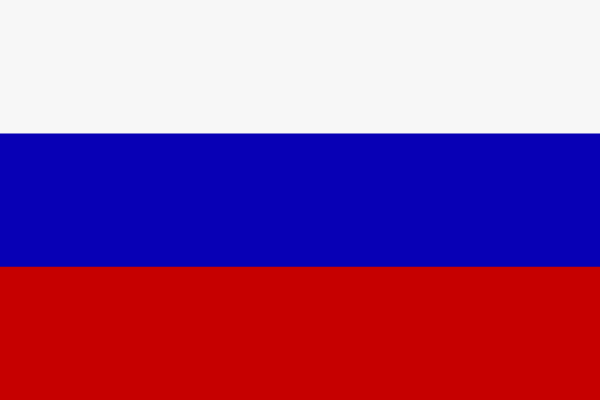 Отсутствие территориальных претензий сторон друг к другу.
1
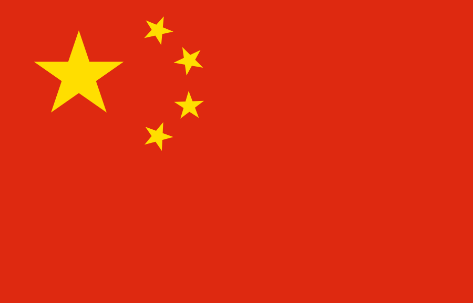 Курс на развитие стратегического партнёрства.
2
Безвизовый режим для россиян
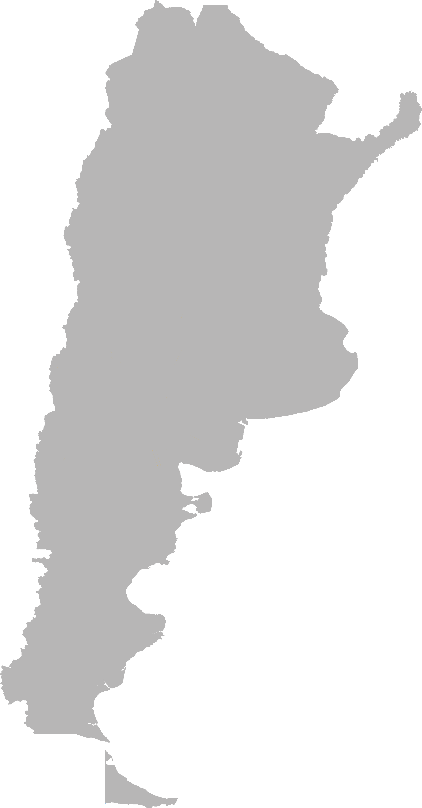 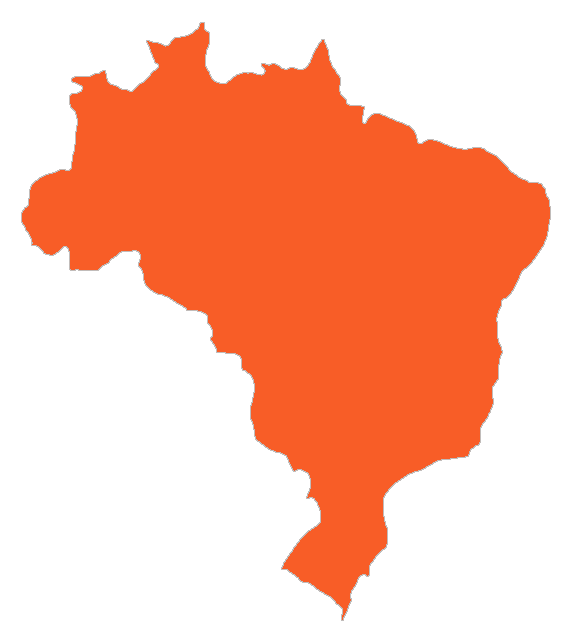 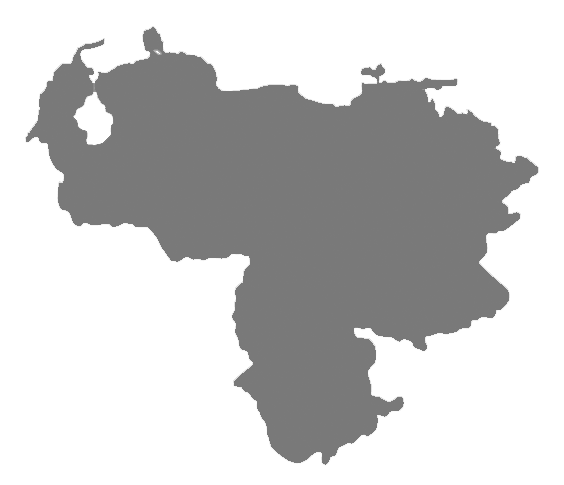 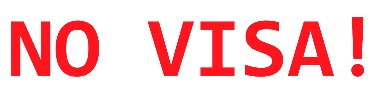 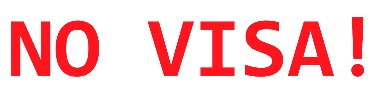 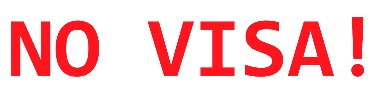 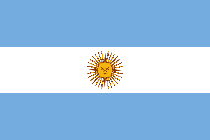 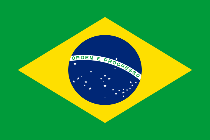 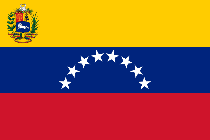